Calculus
F 2 November 2012
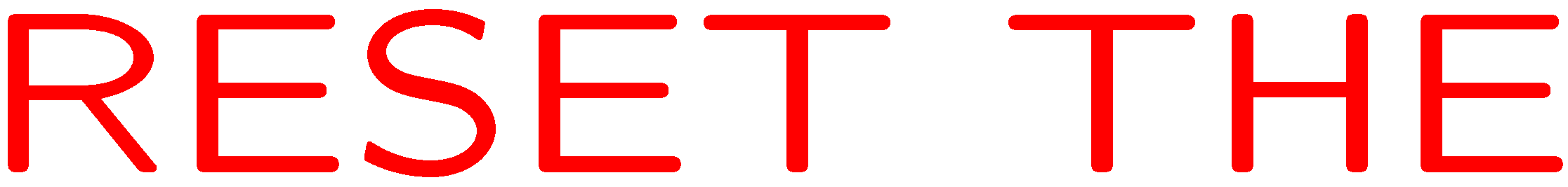 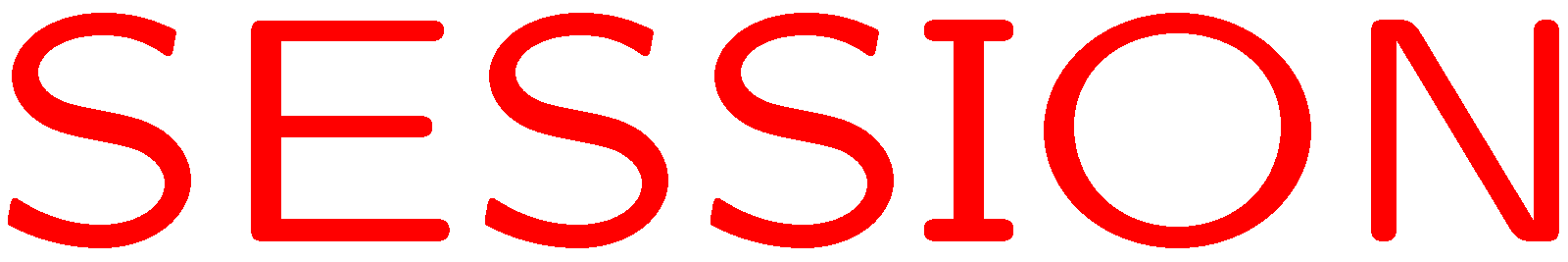 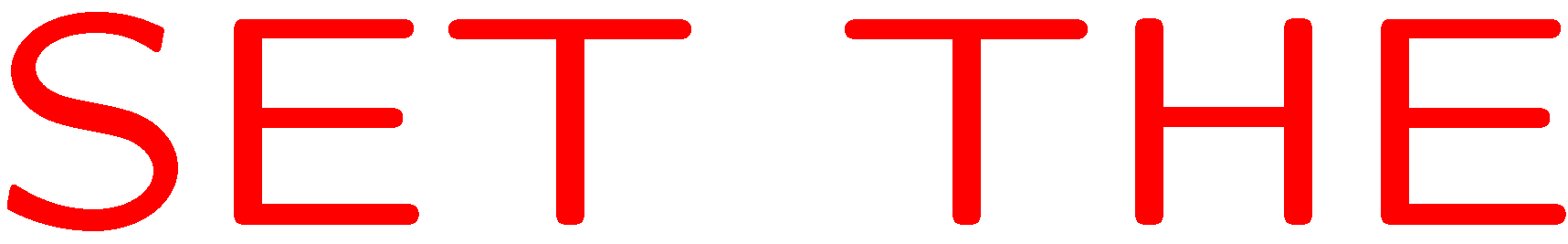 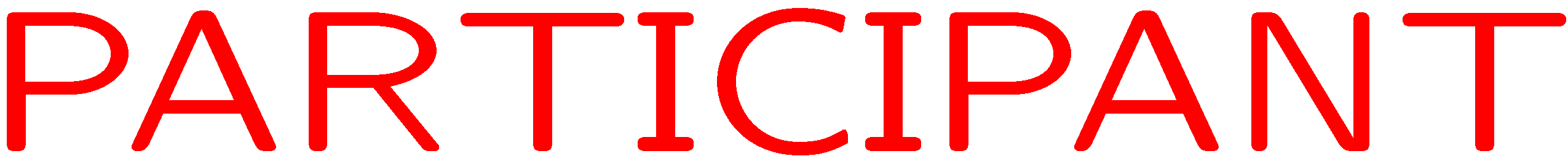 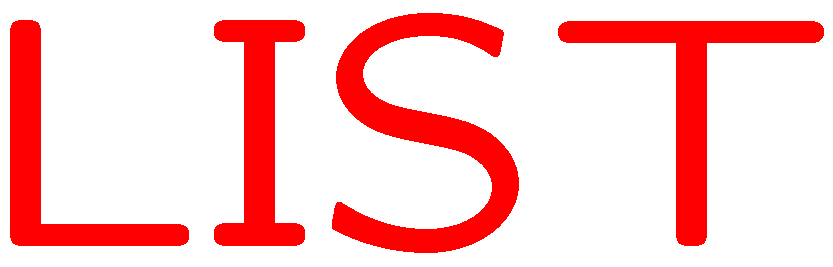 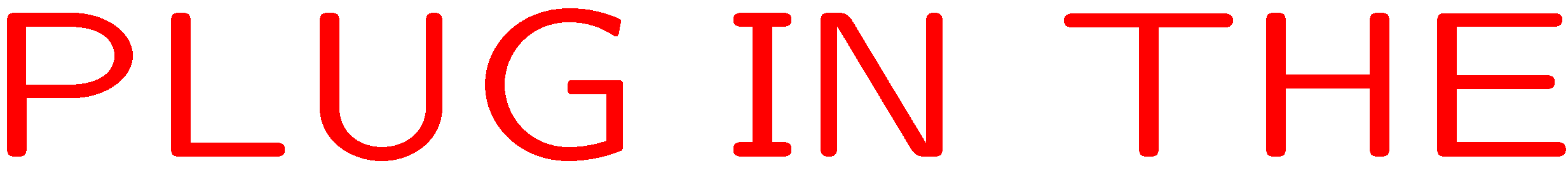 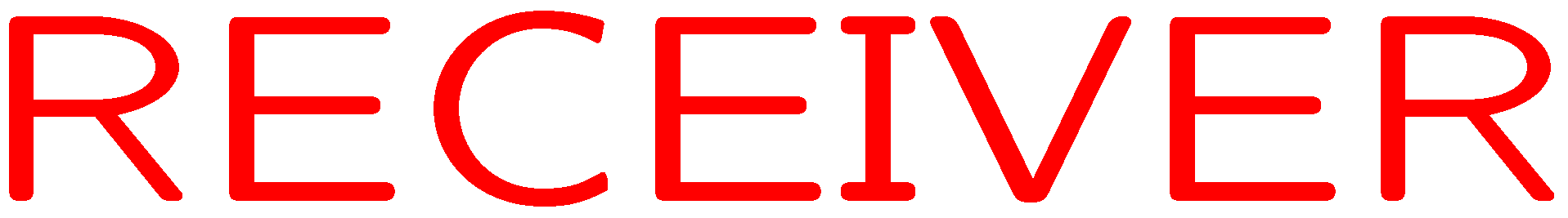 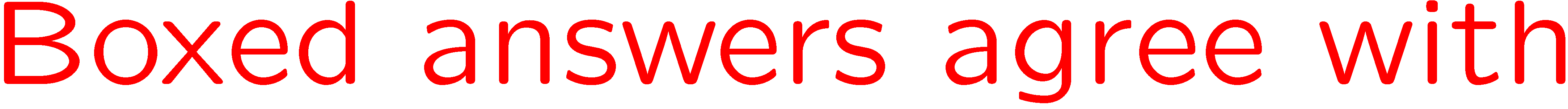 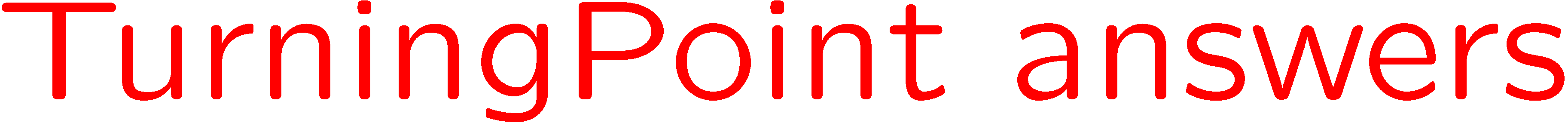 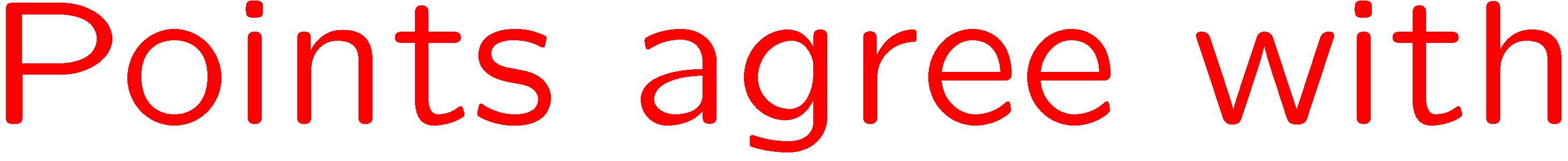 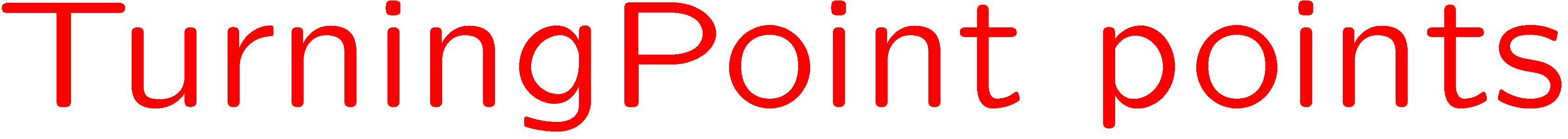 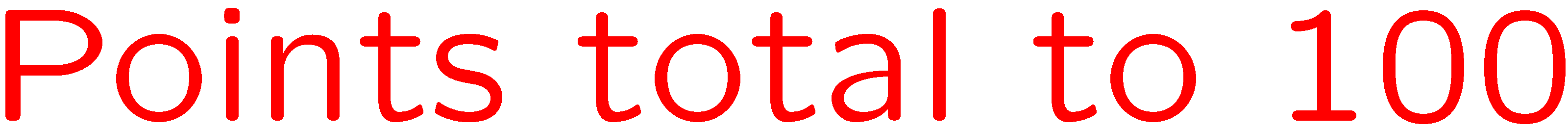 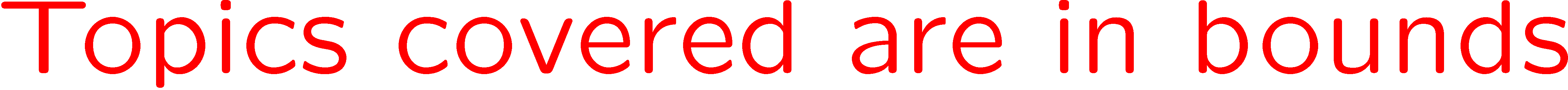 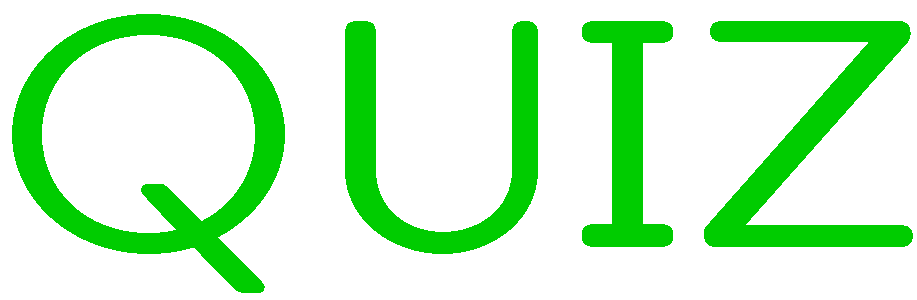 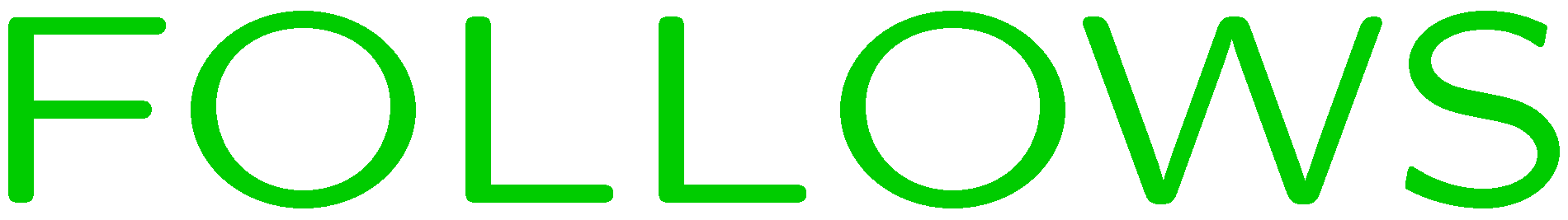 0 of 5
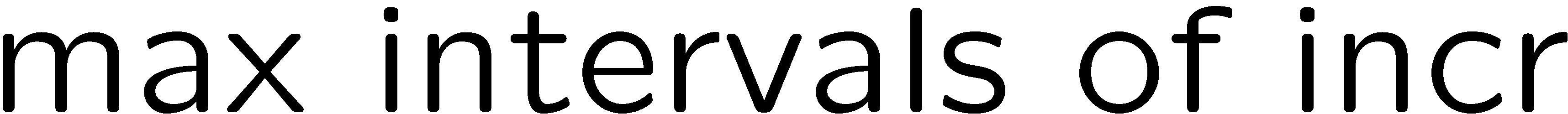 1+1=
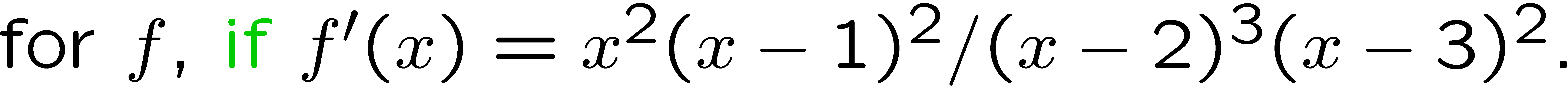 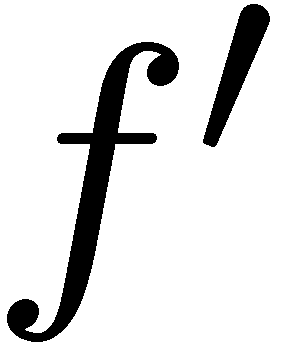 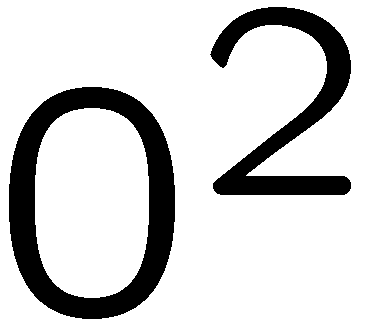 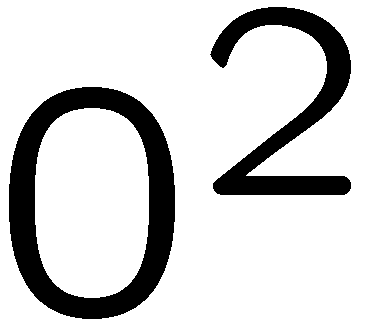 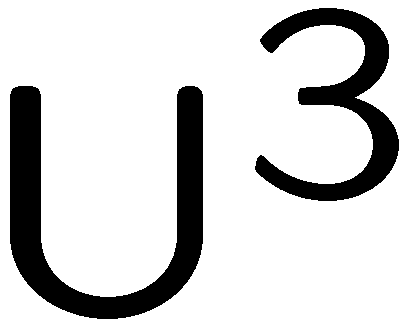 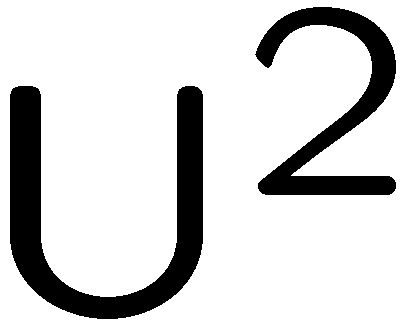 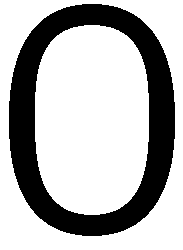 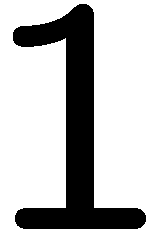 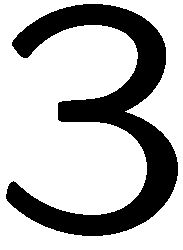 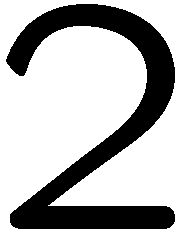 1
2
3
4
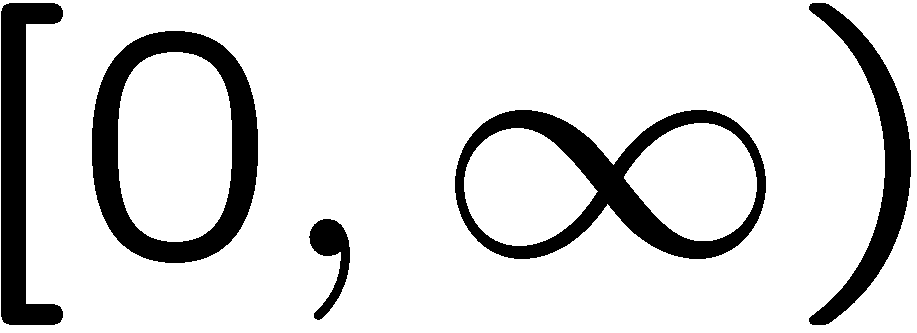 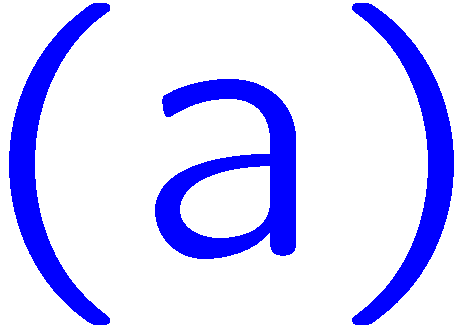 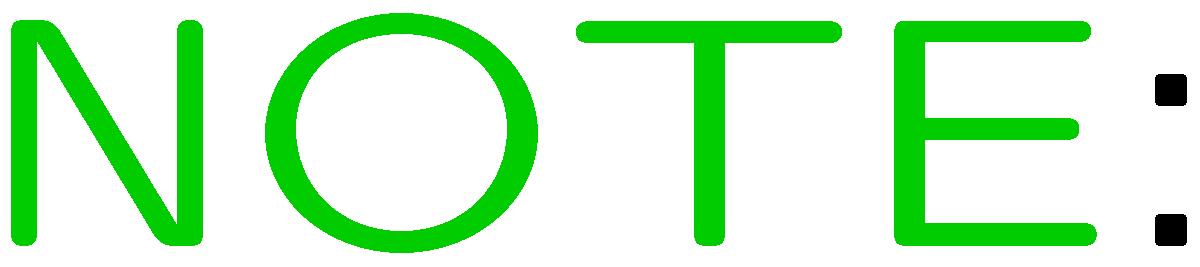 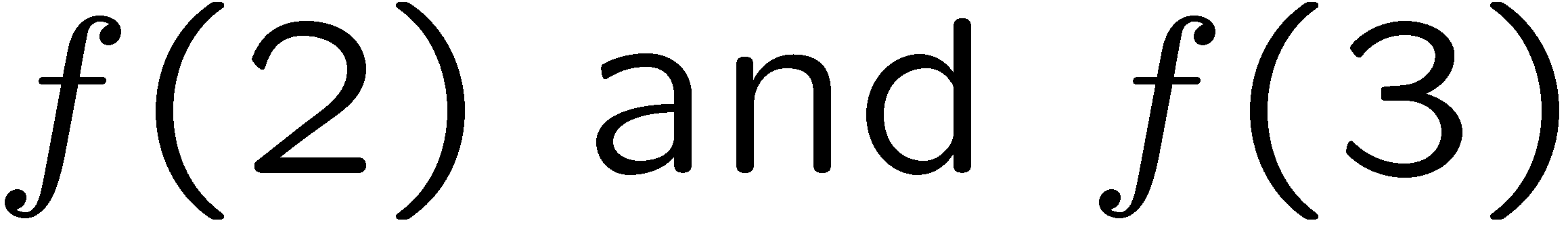 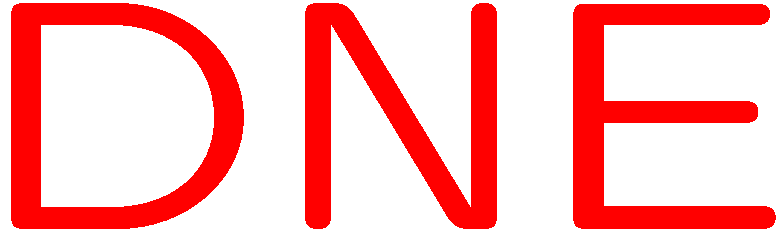 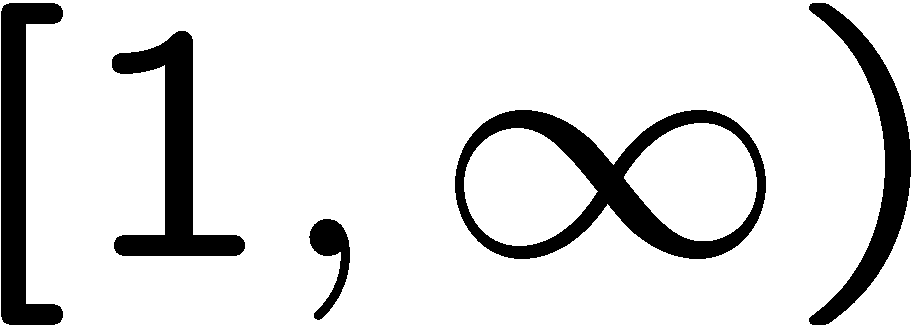 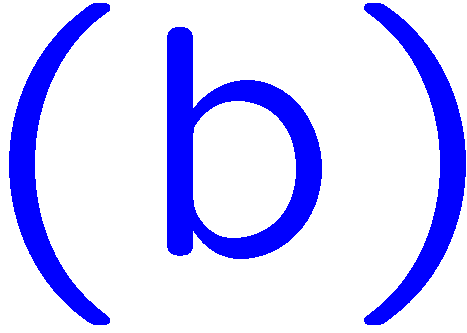 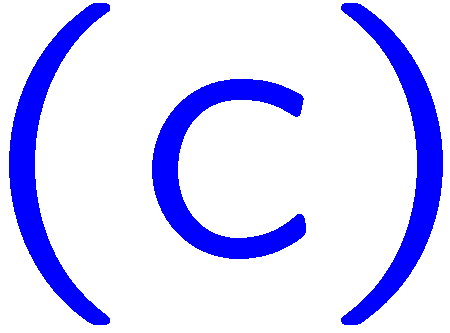 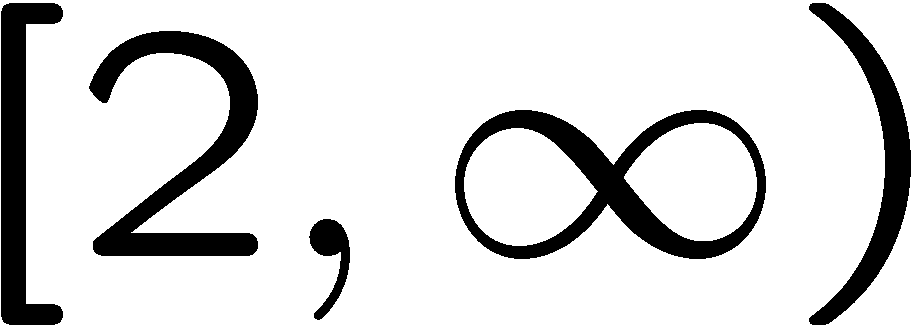 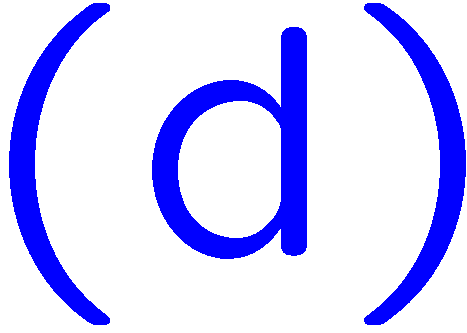 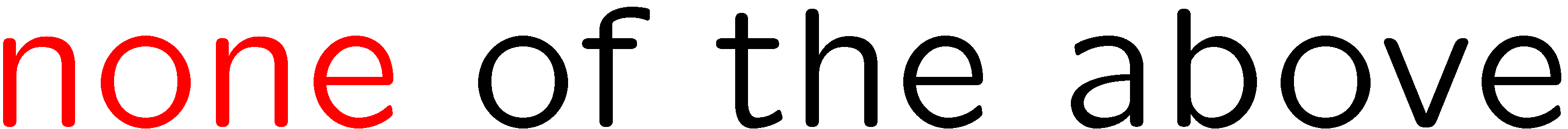 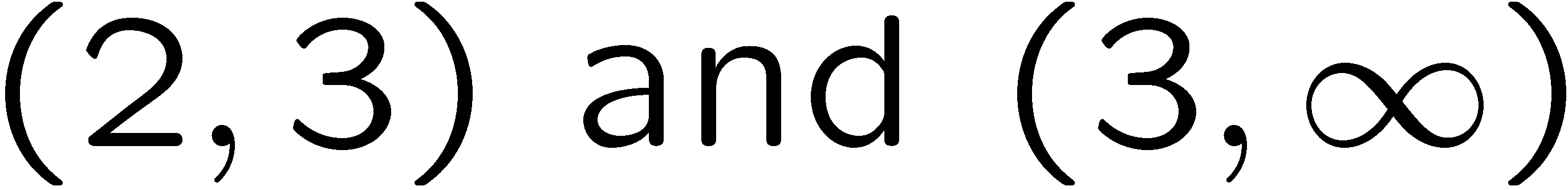 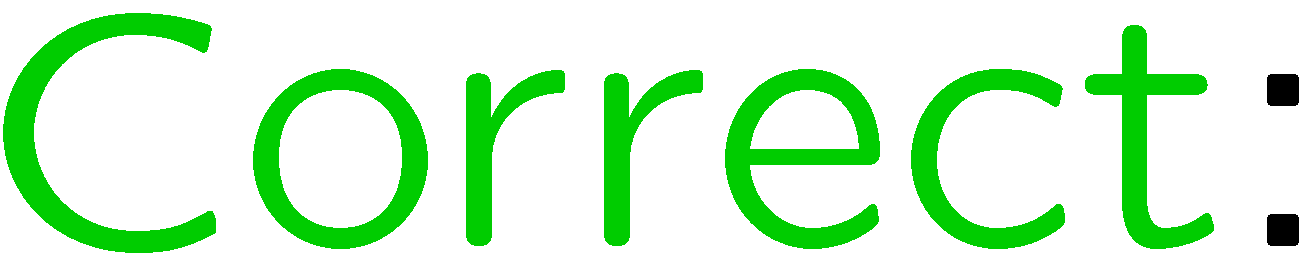 5
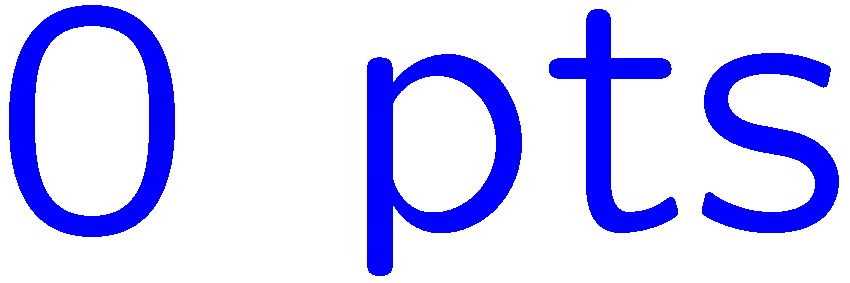 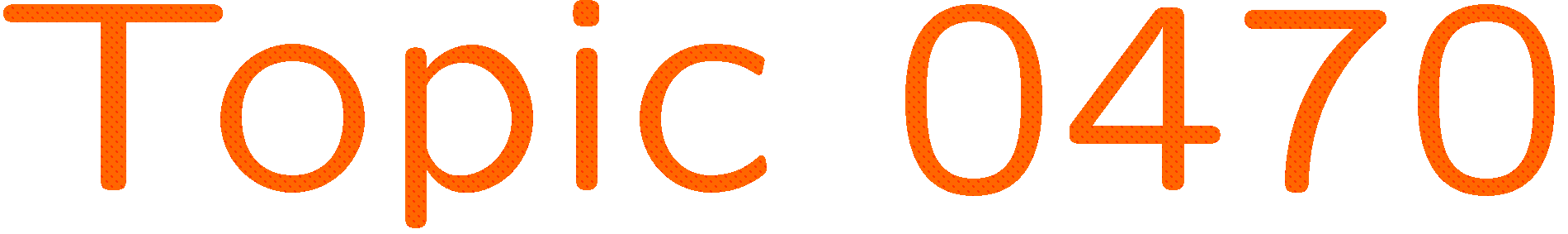 0 of 5
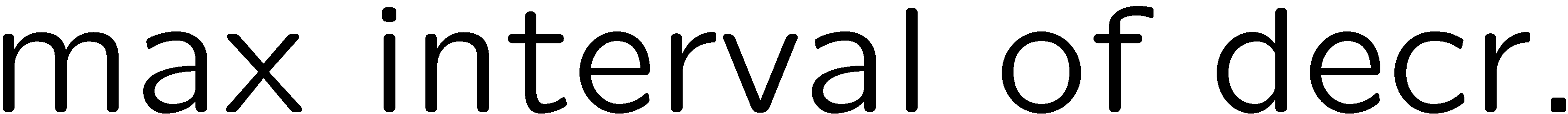 1+1=
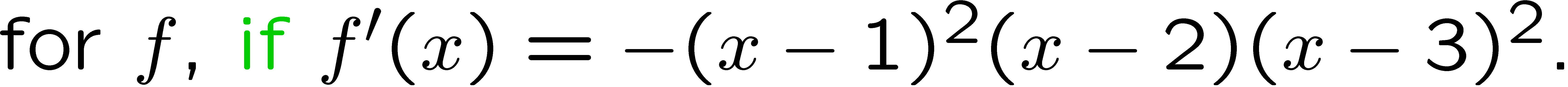 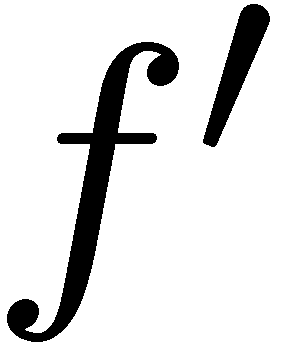 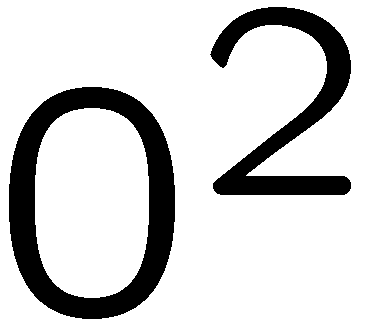 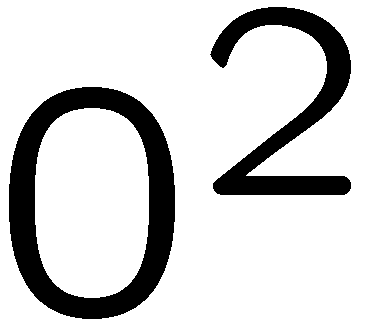 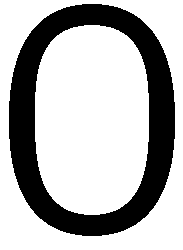 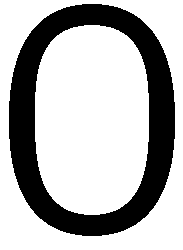 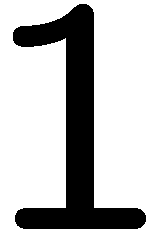 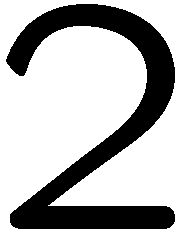 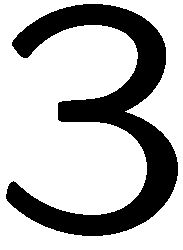 1
2
3
4
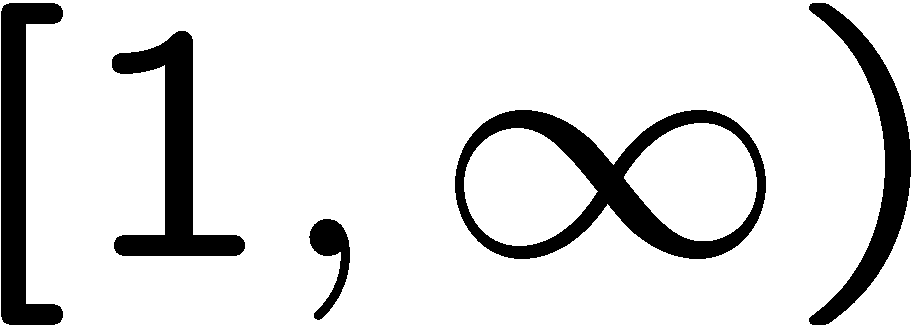 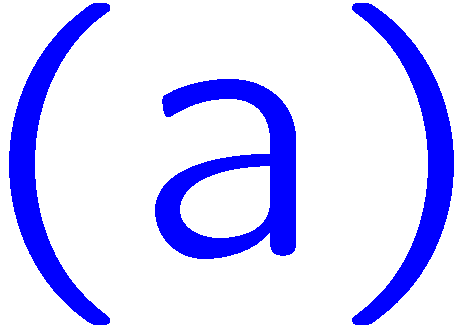 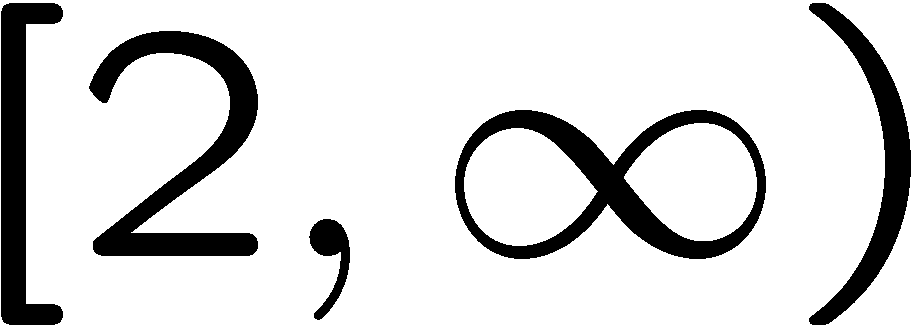 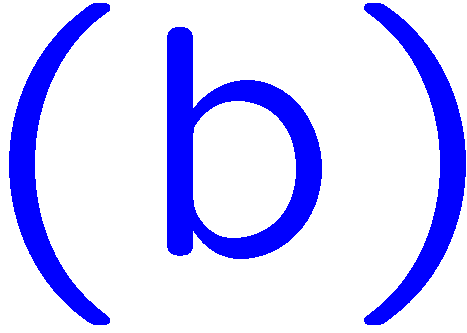 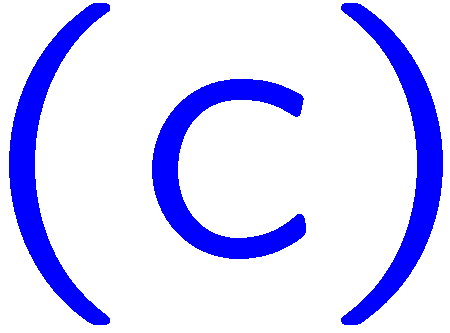 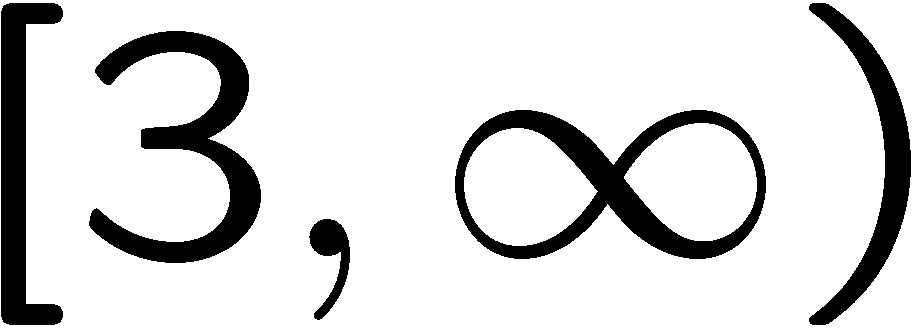 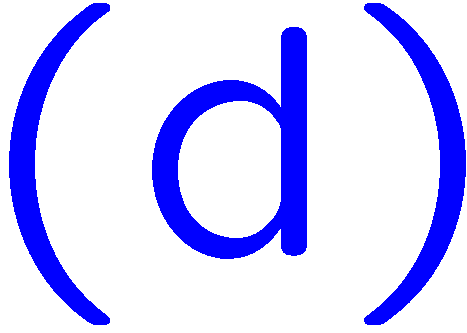 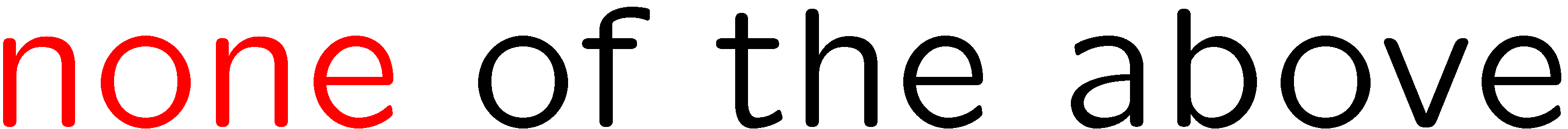 6
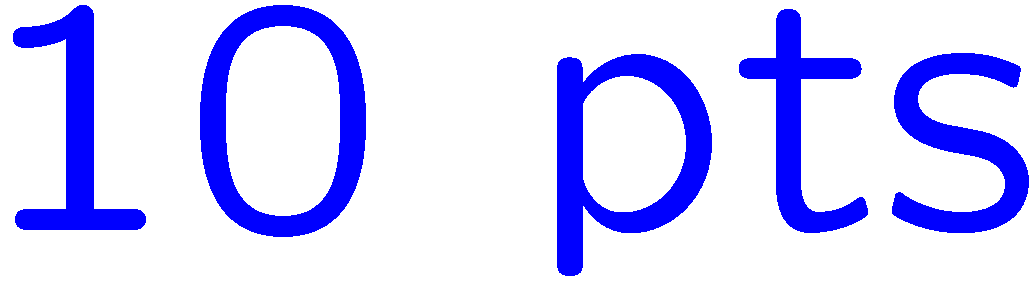 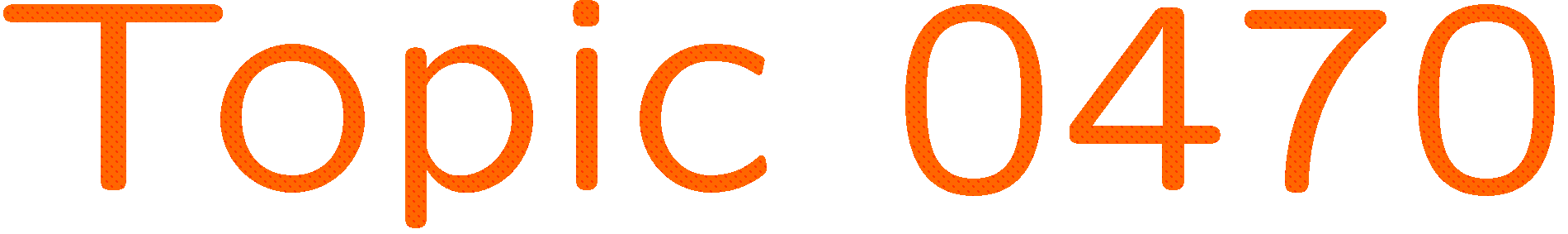 0 of 5
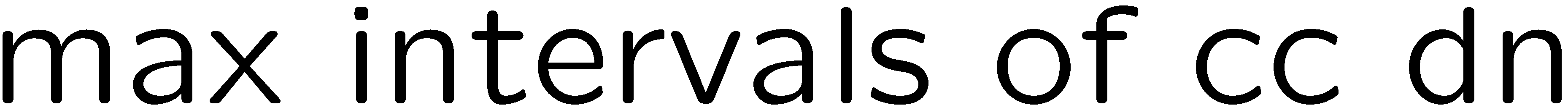 1+1=
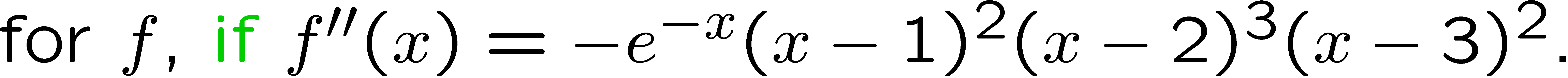 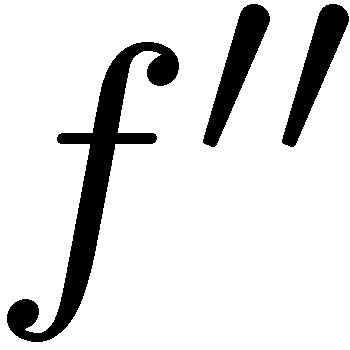 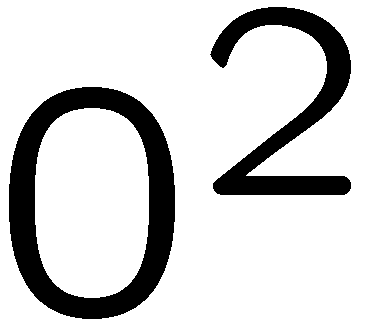 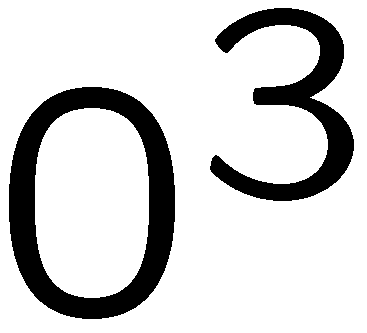 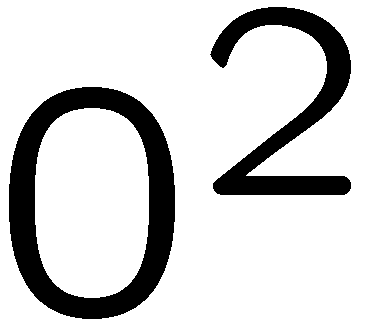 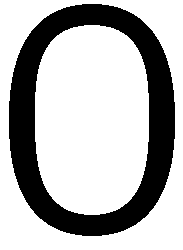 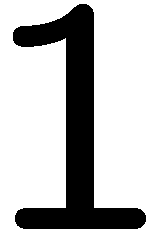 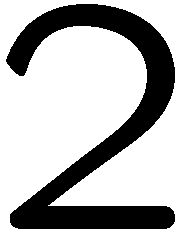 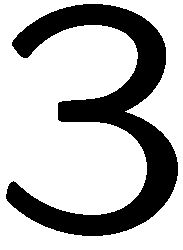 1
2
3
4
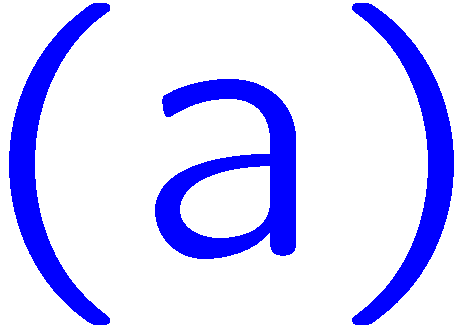 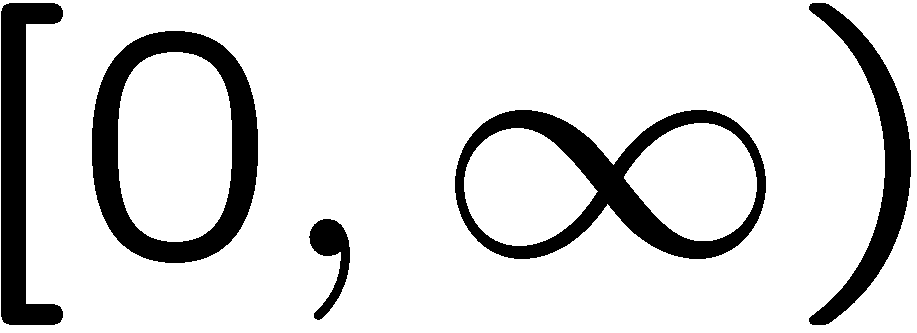 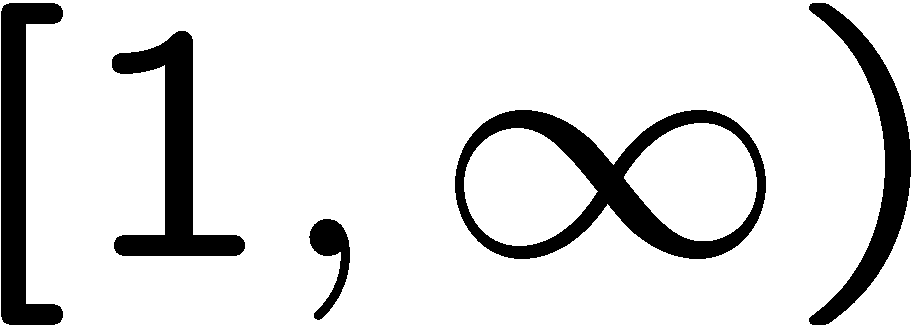 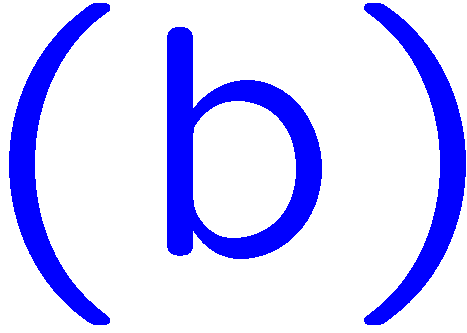 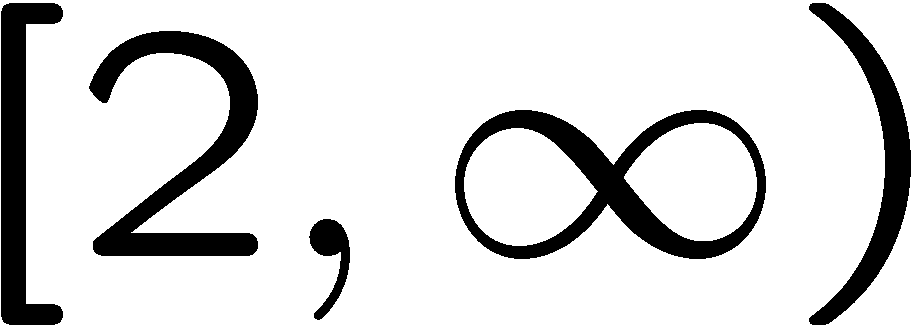 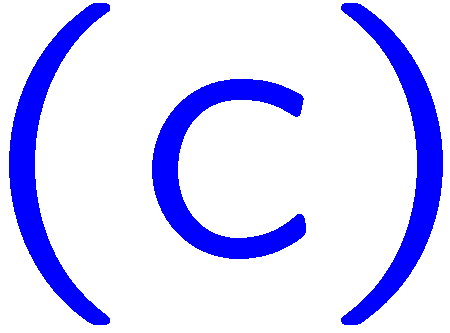 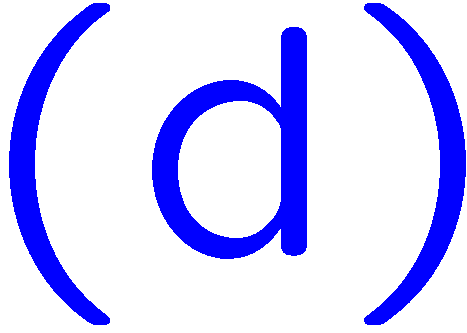 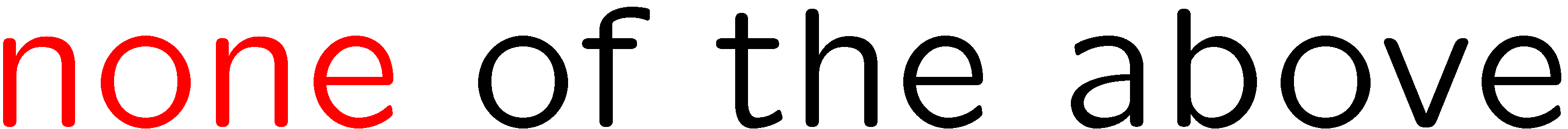 7
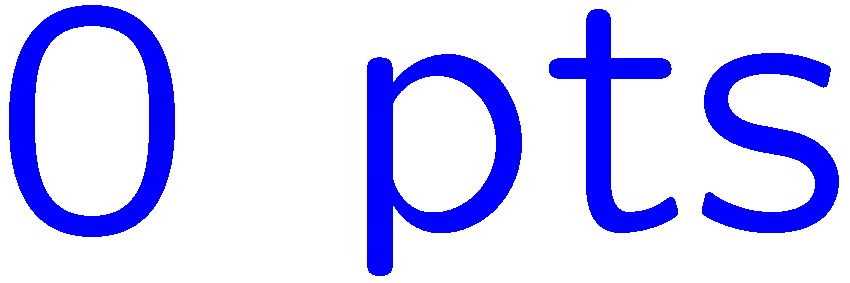 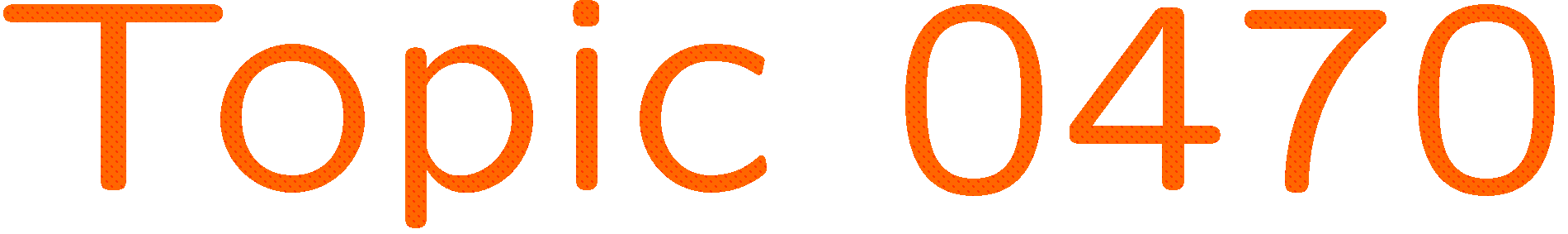 0 of 5
1+1=
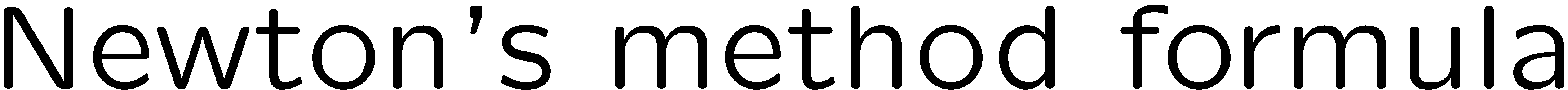 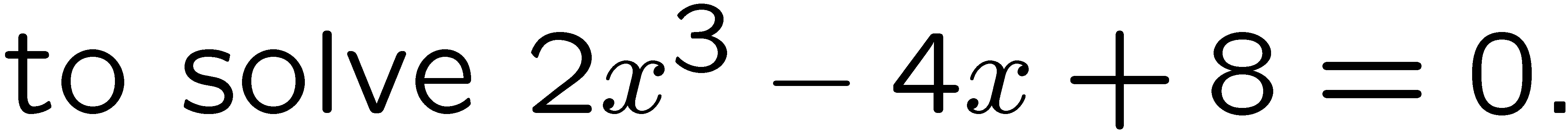 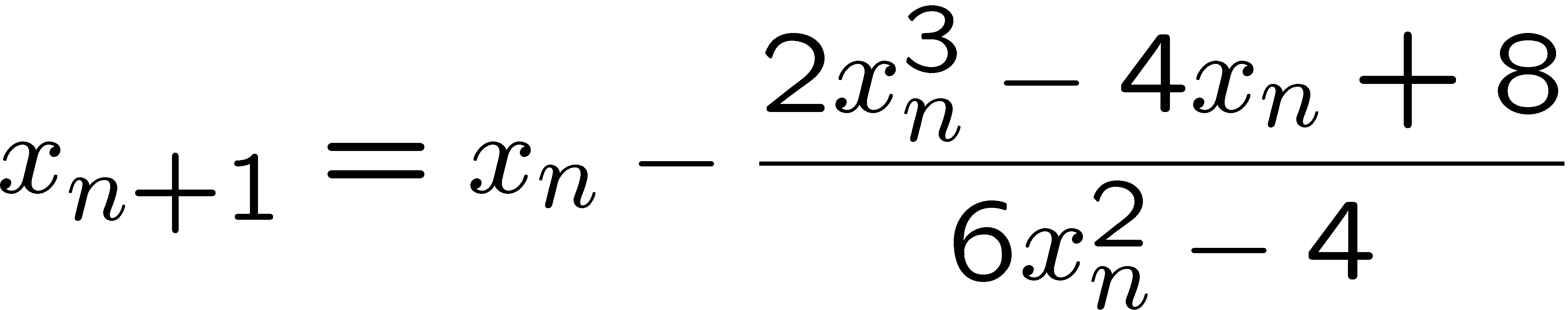 1
2
3
4
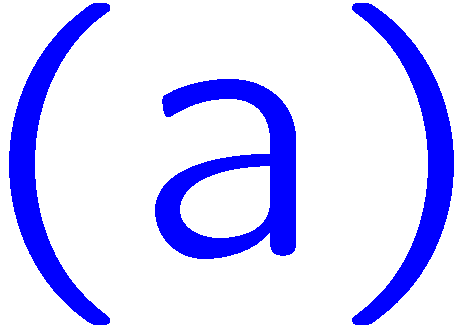 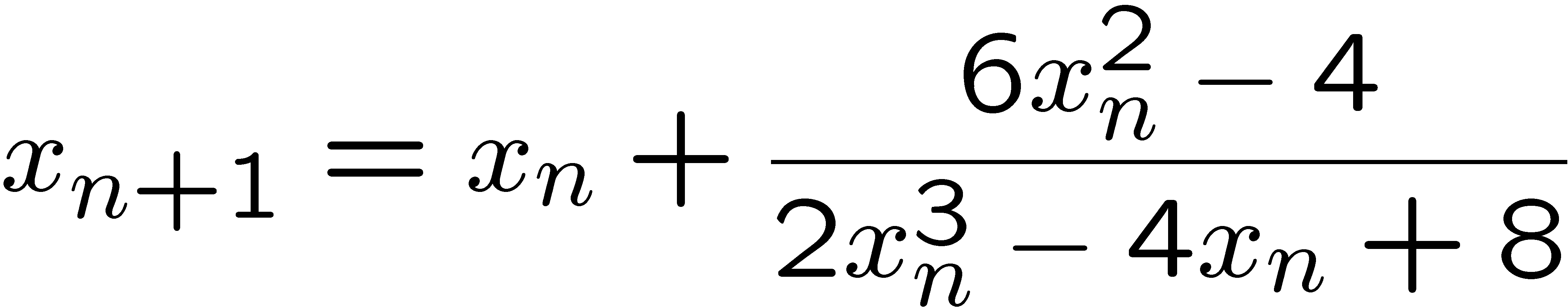 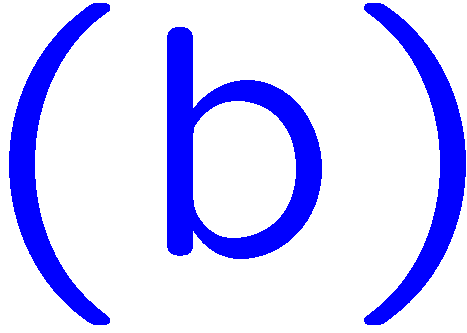 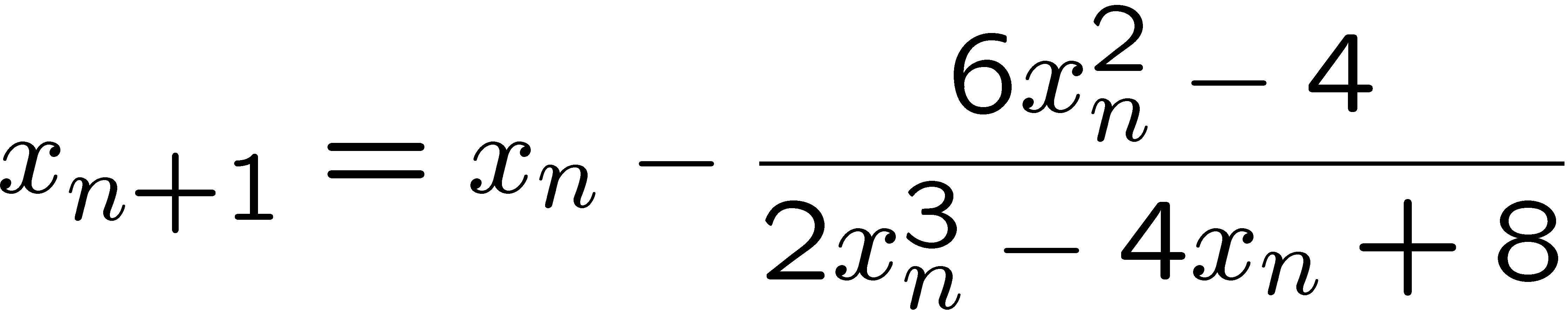 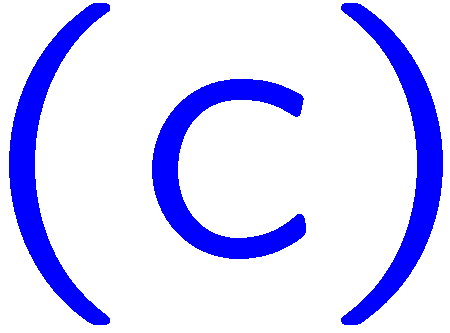 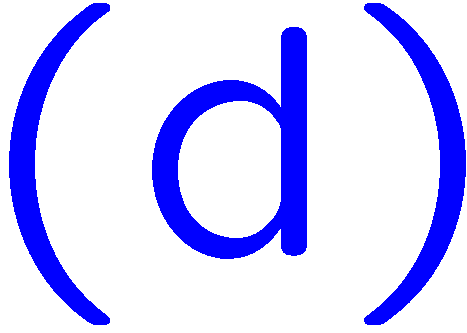 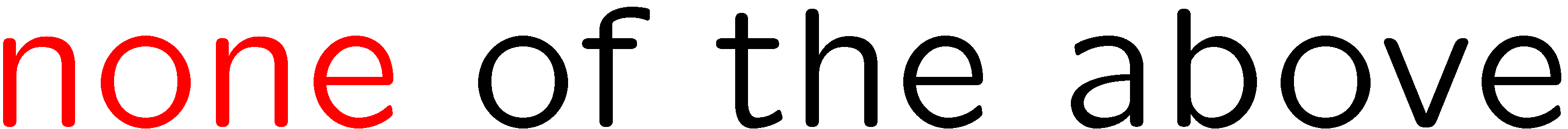 8
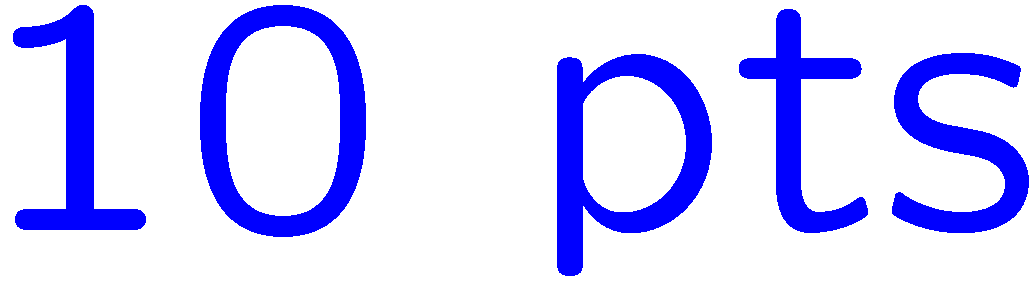 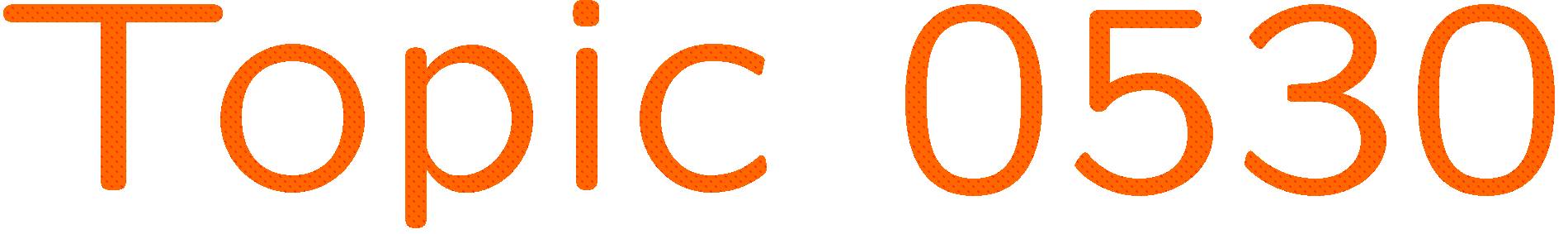 0 of 5
1+1=
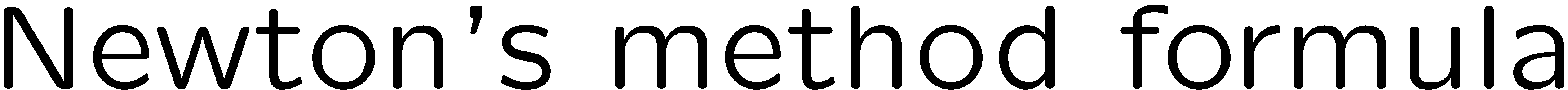 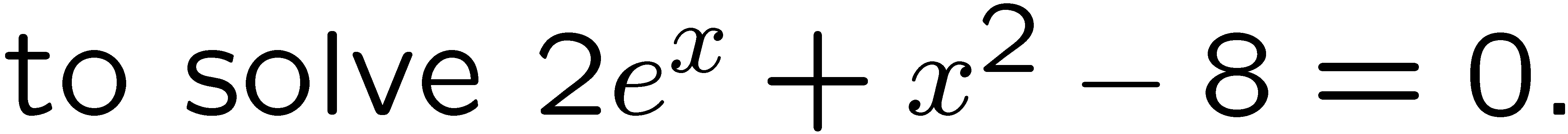 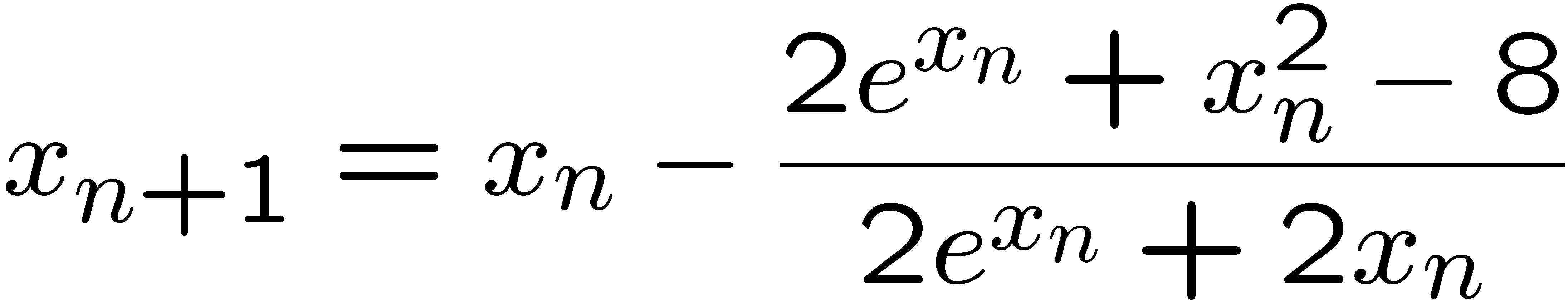 1
2
3
4
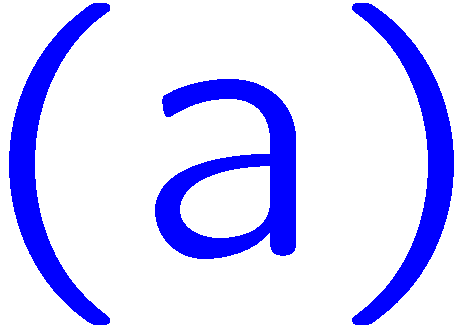 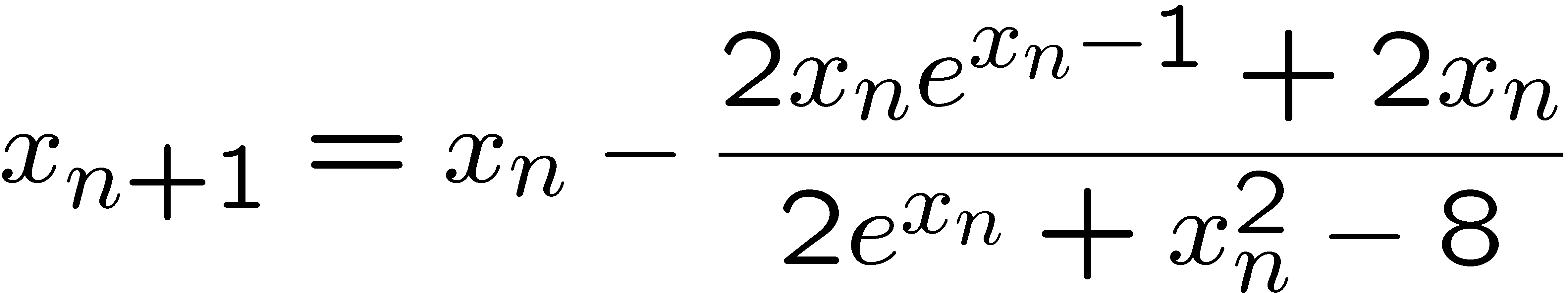 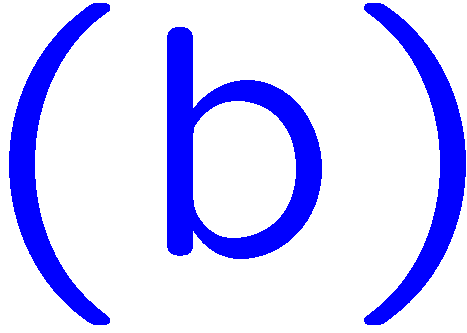 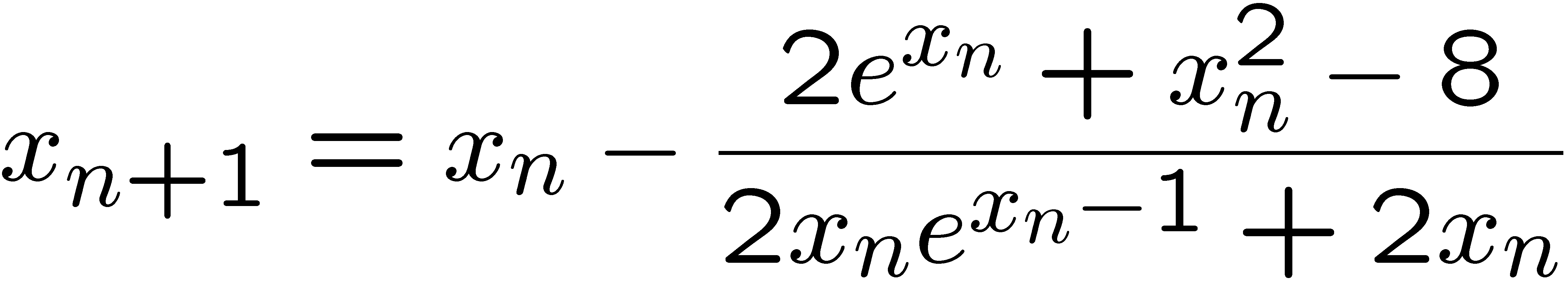 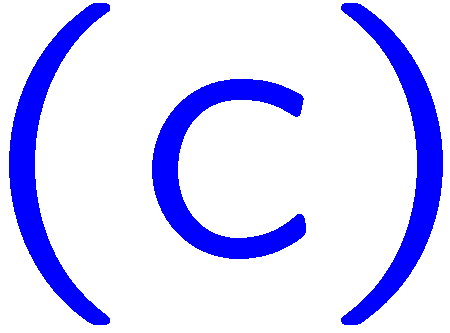 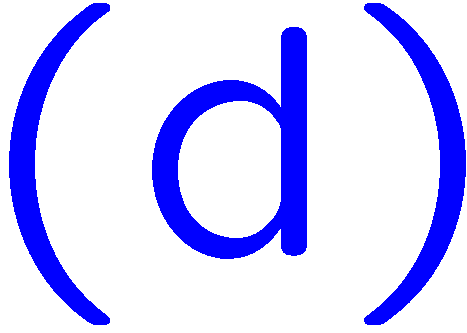 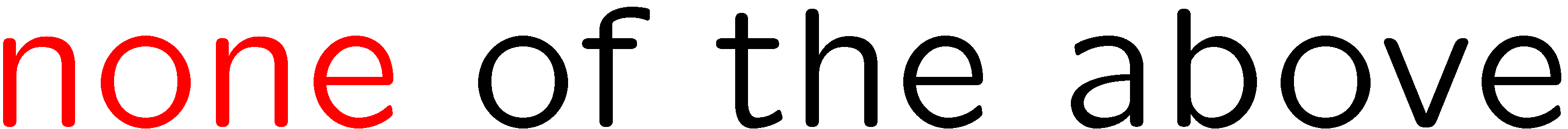 9
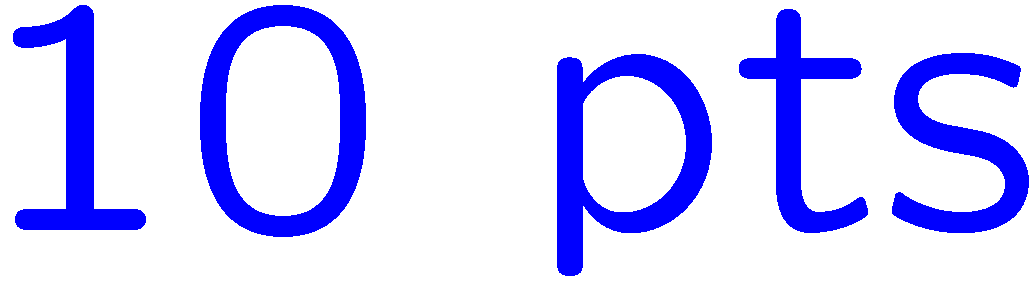 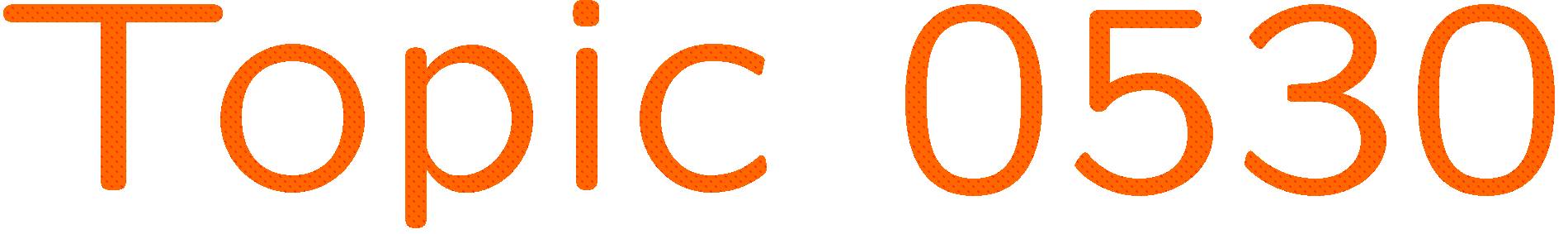 0 of 5
1+1=
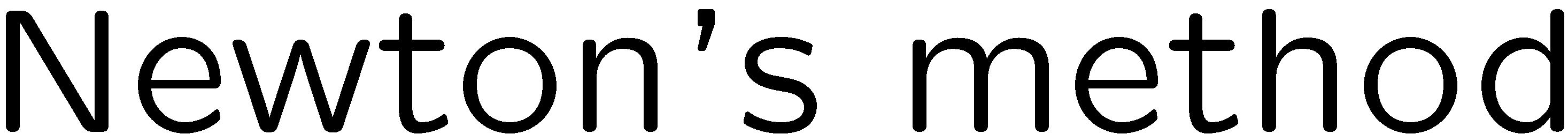 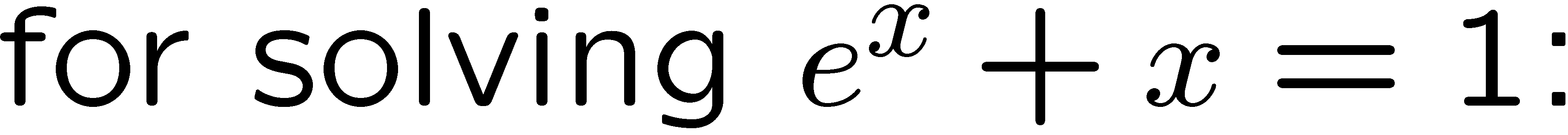 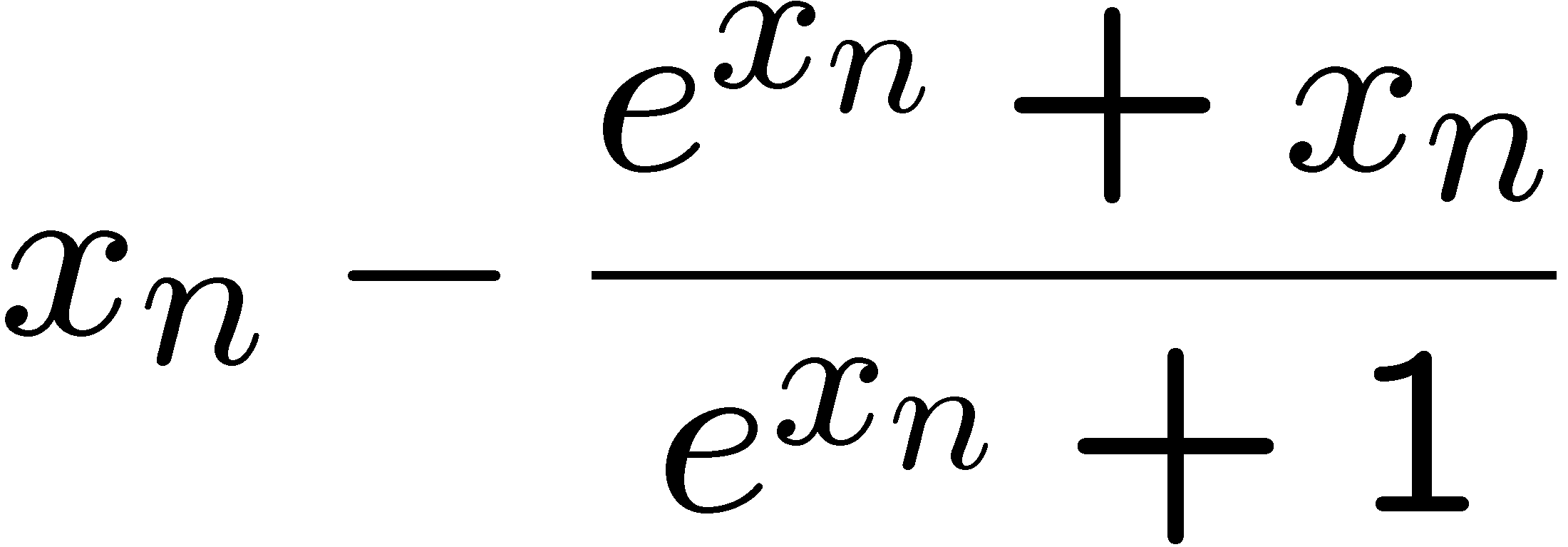 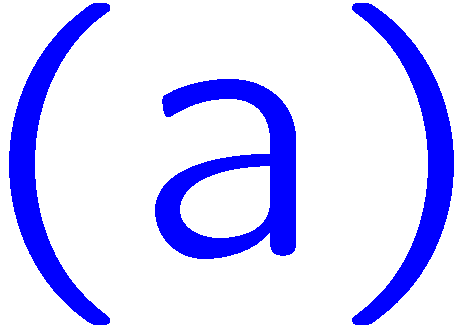 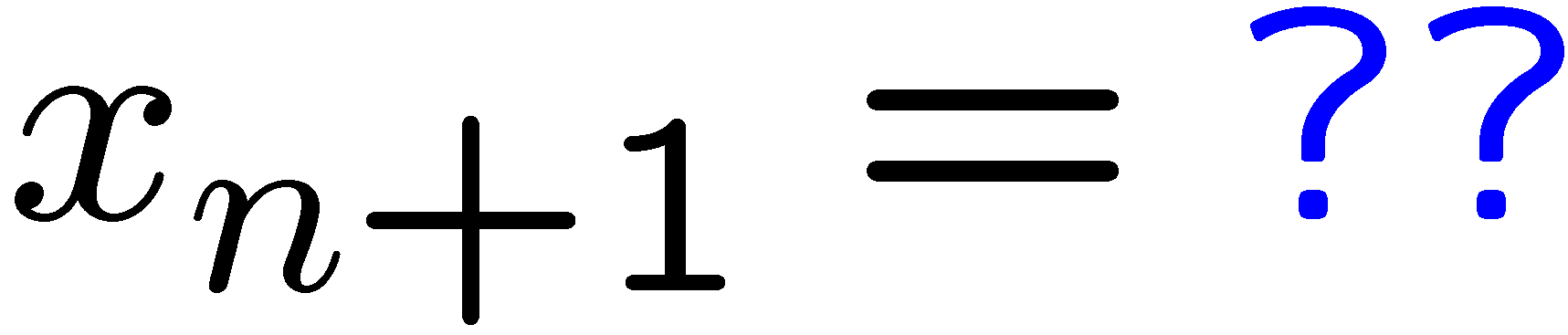 1
2
3
4
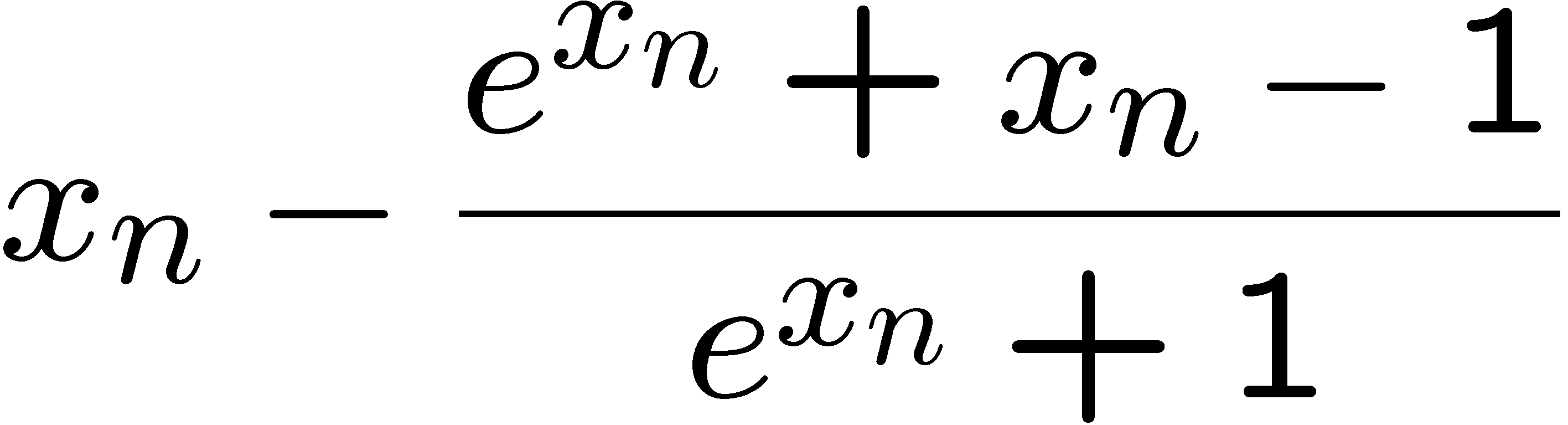 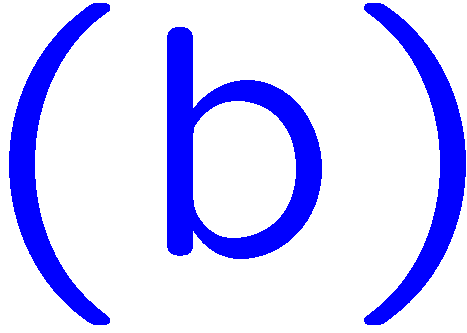 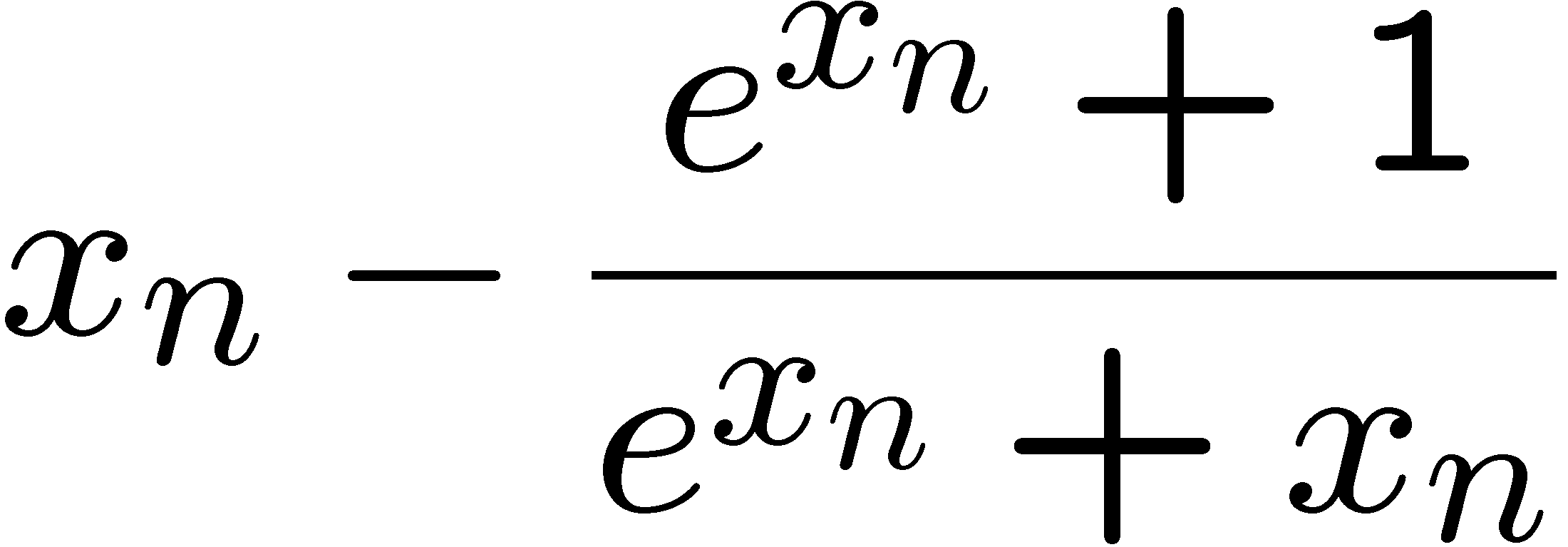 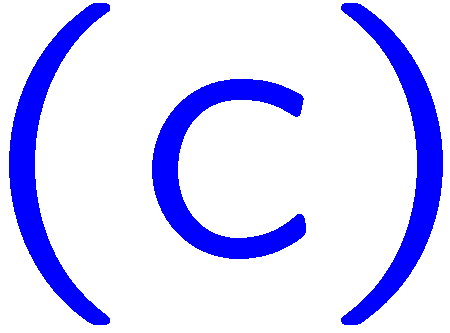 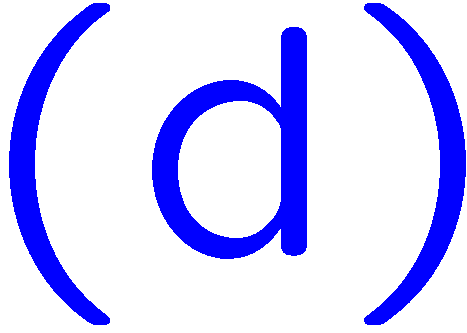 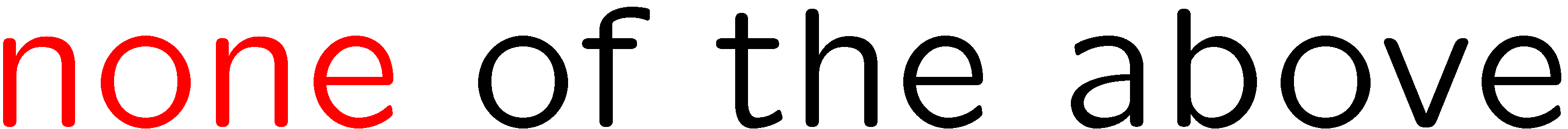 10
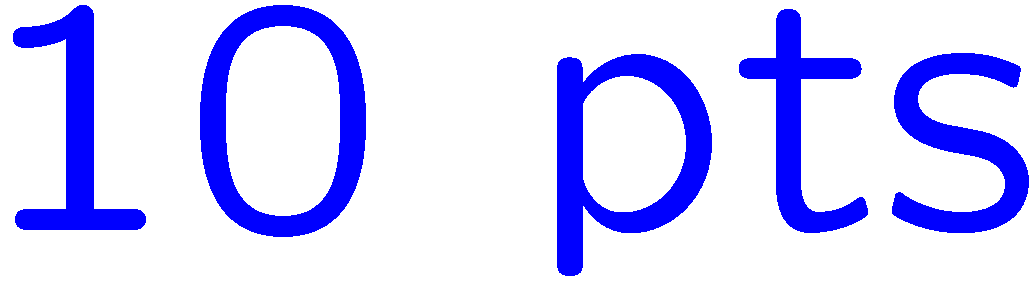 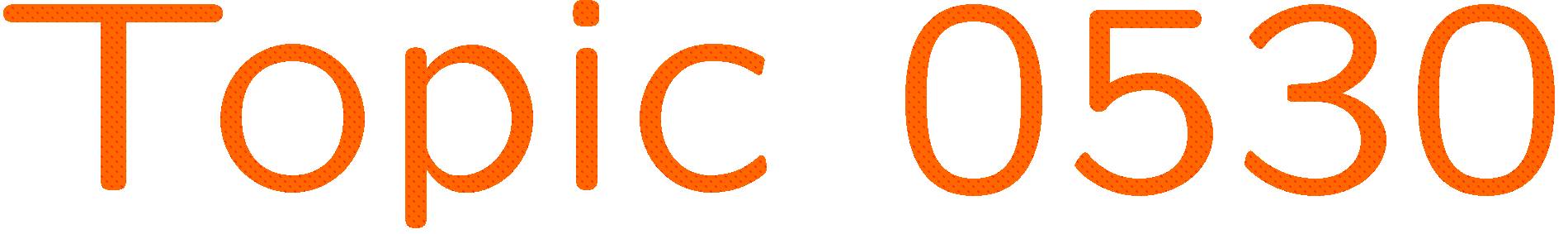 0 of 5
1+1=
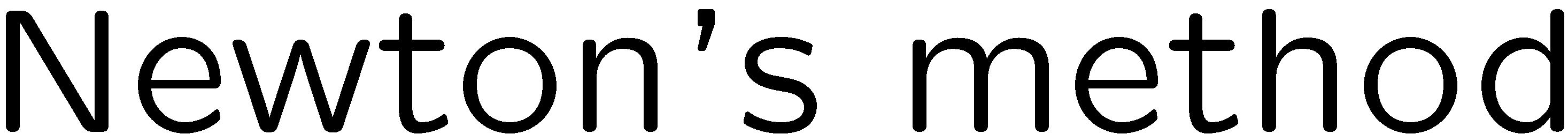 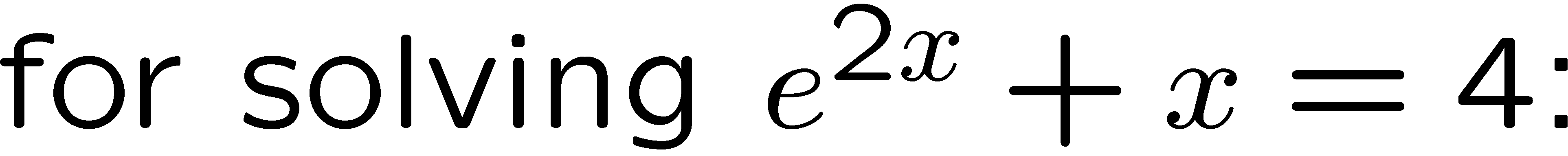 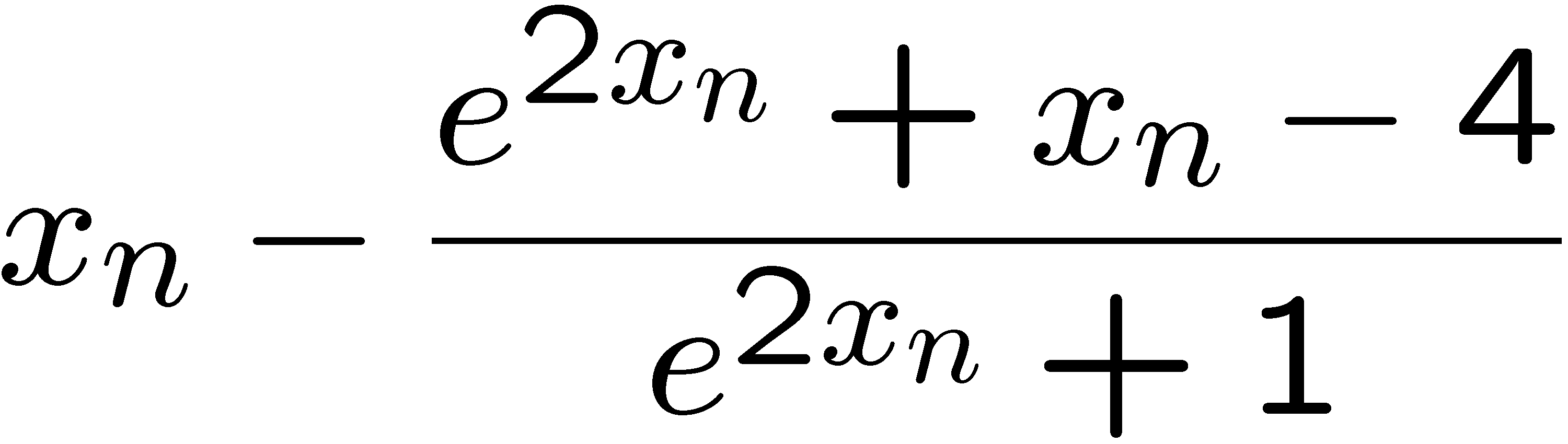 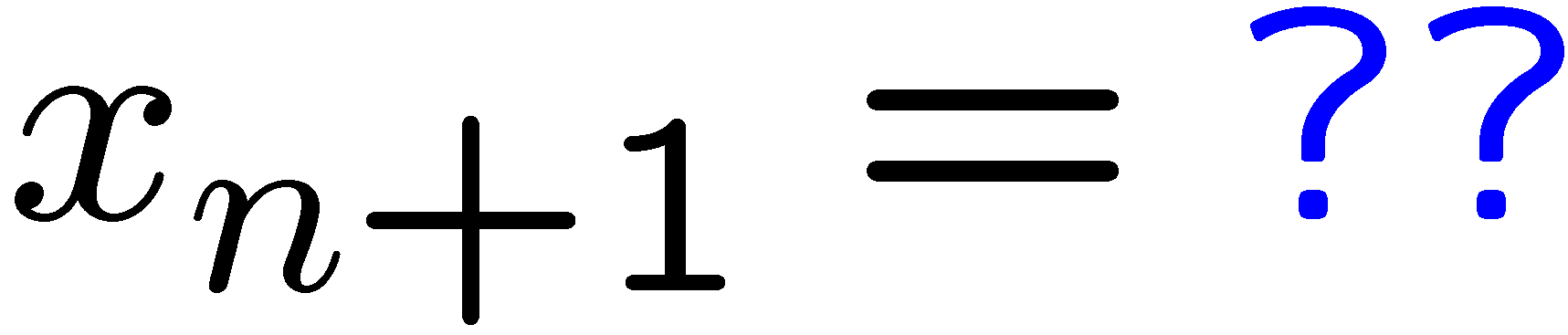 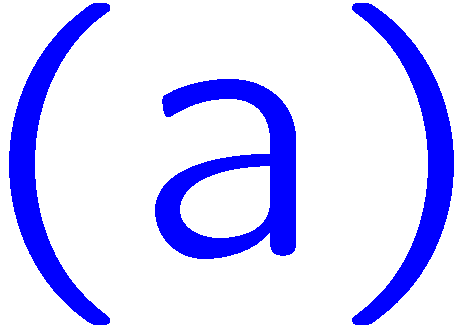 1
2
3
4
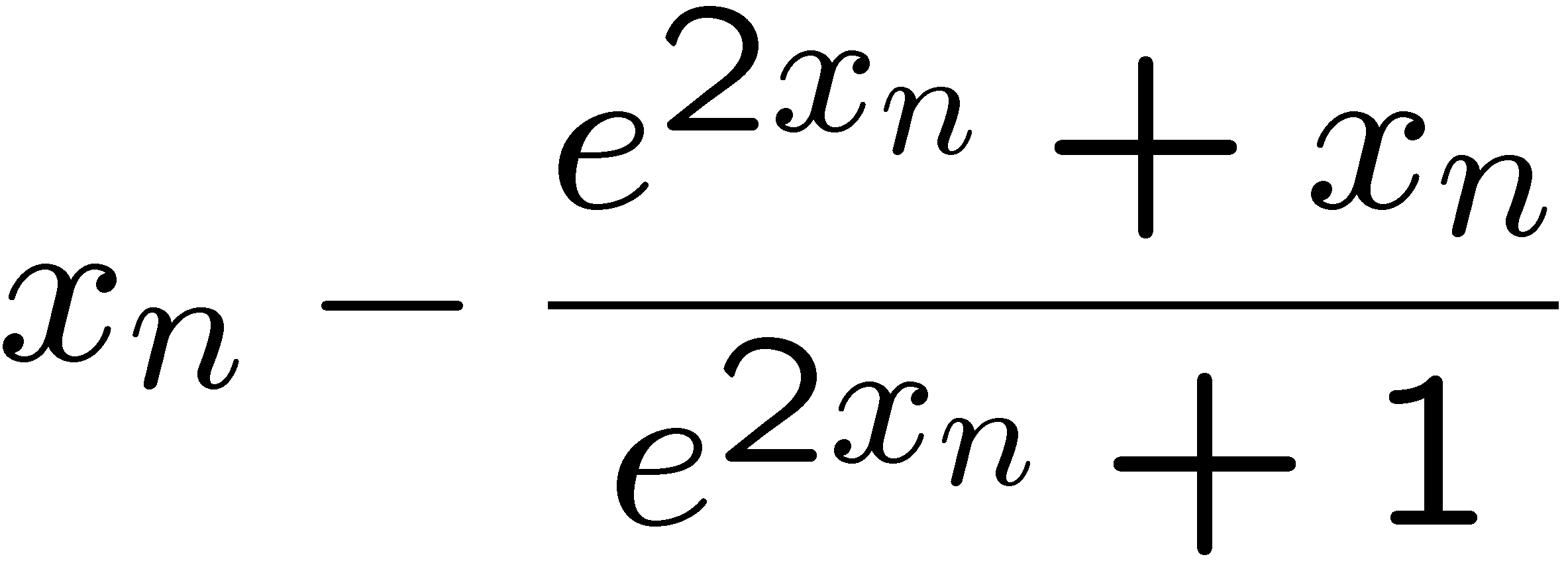 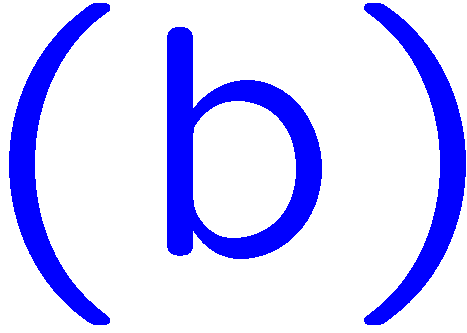 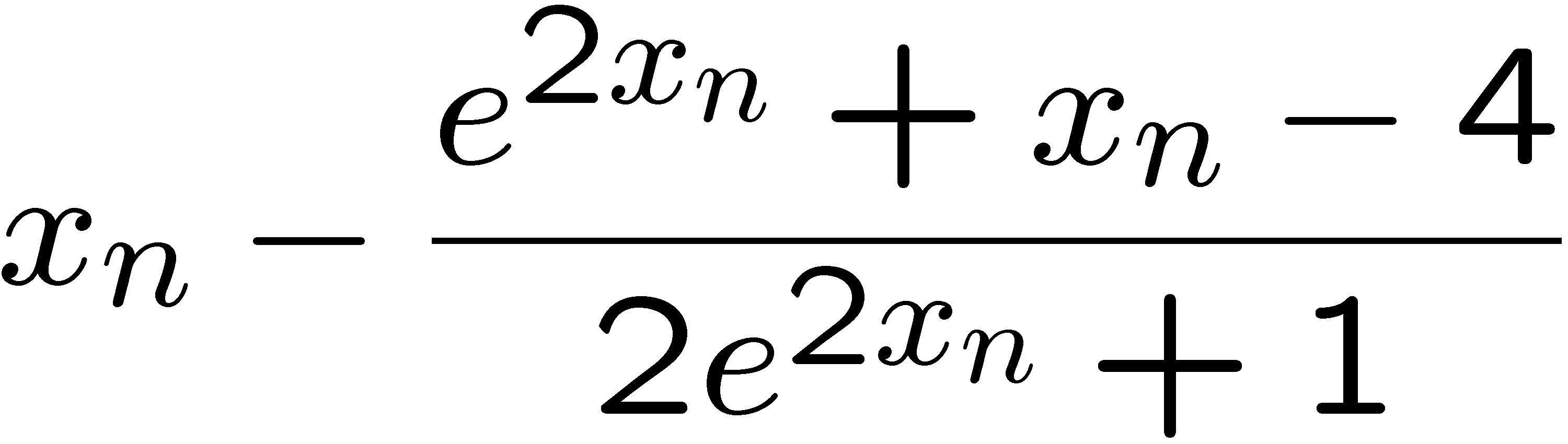 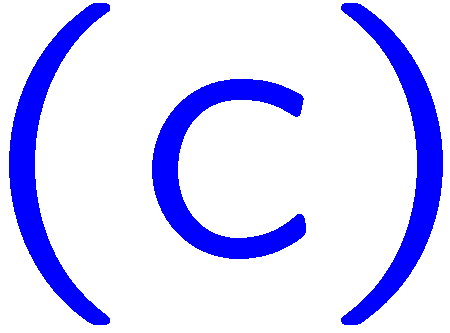 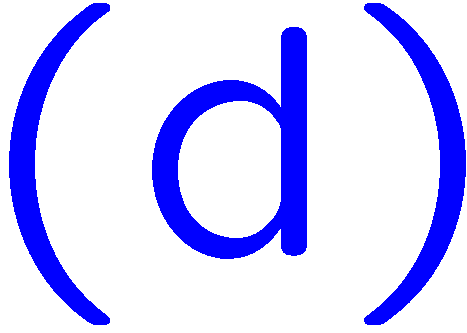 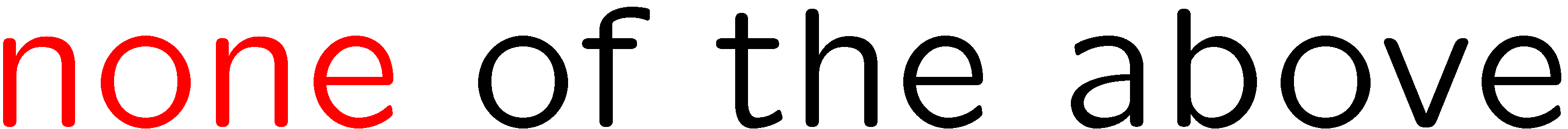 11
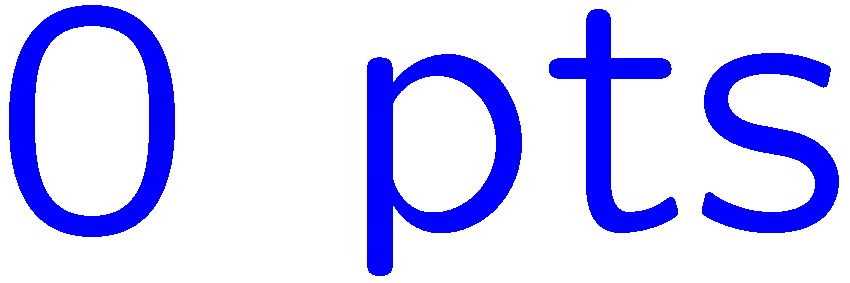 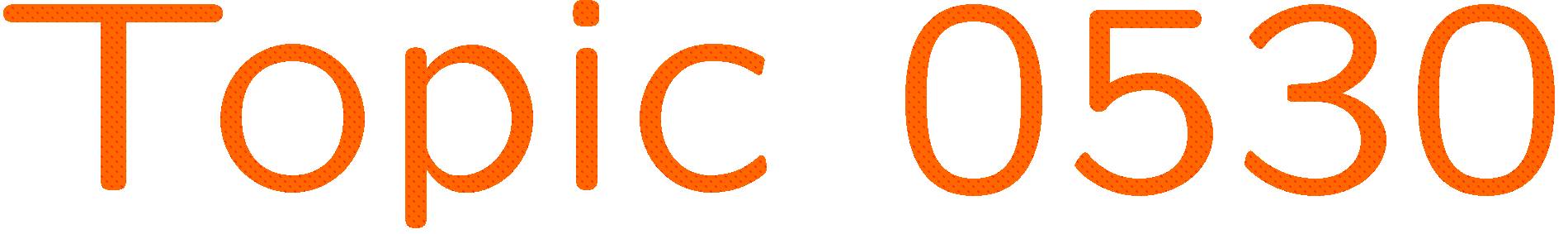 0 of 5
1+1=
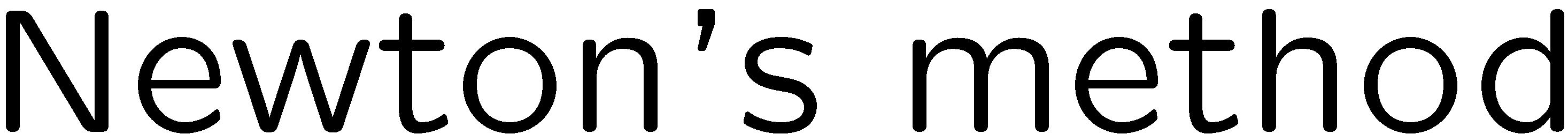 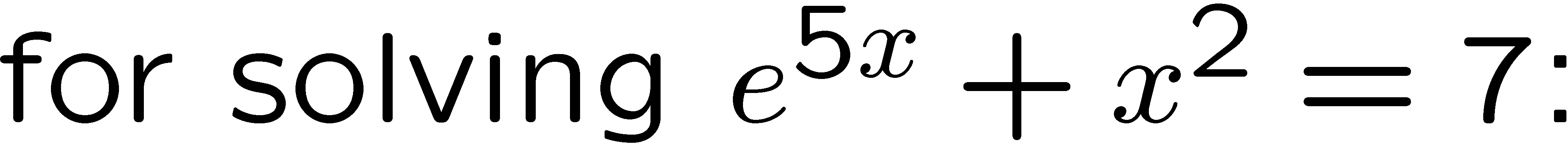 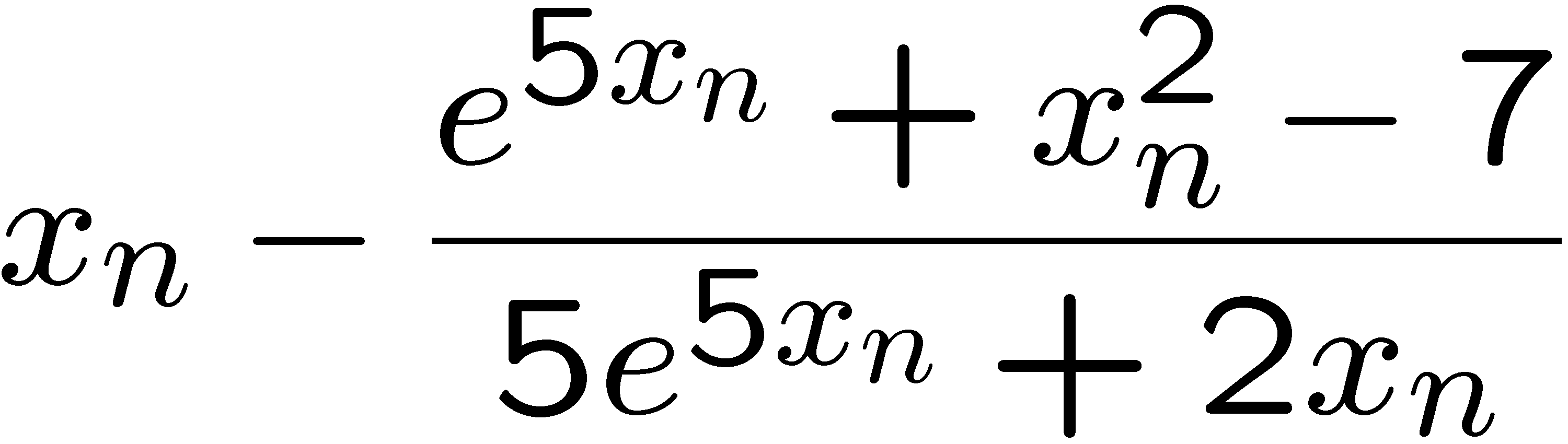 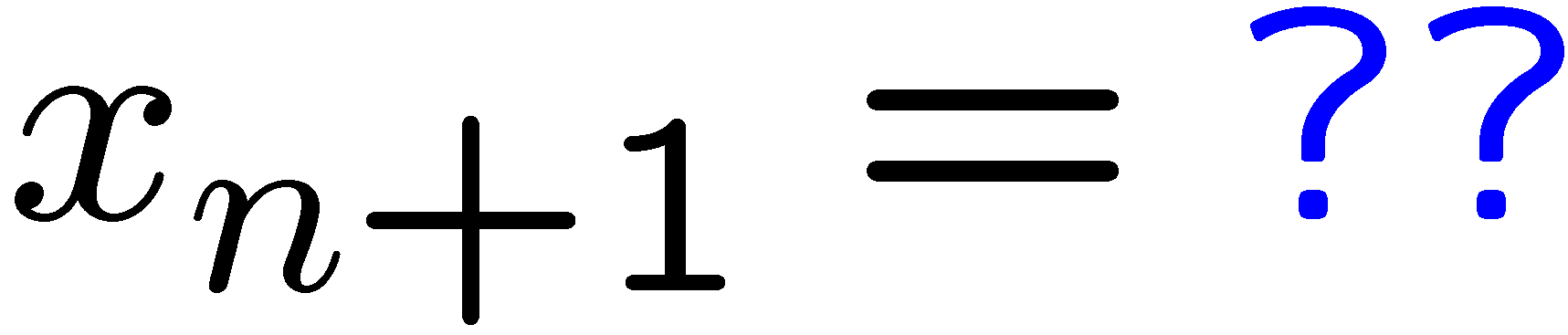 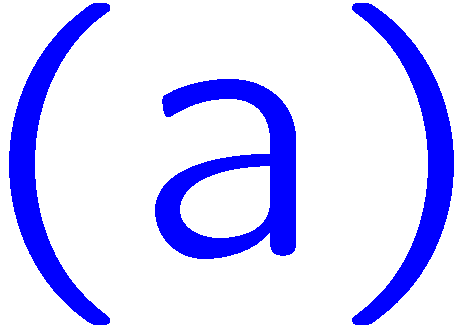 1
2
3
4
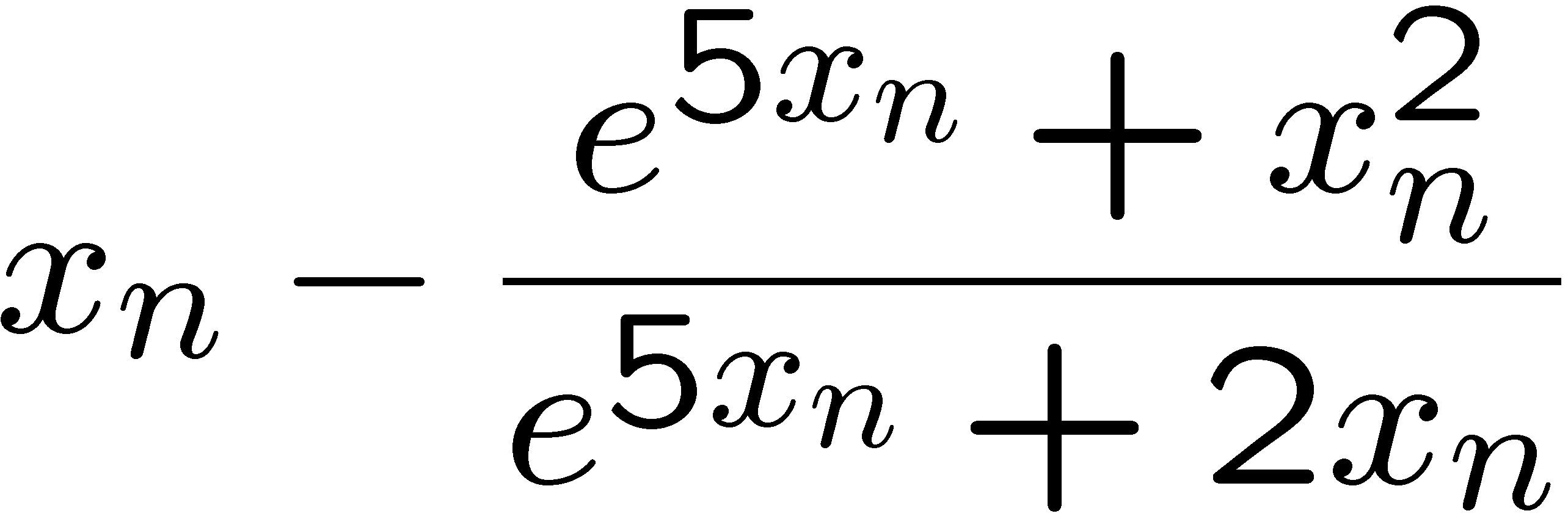 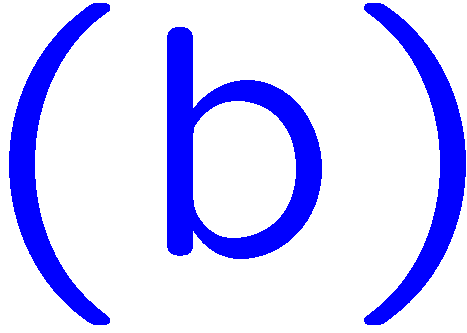 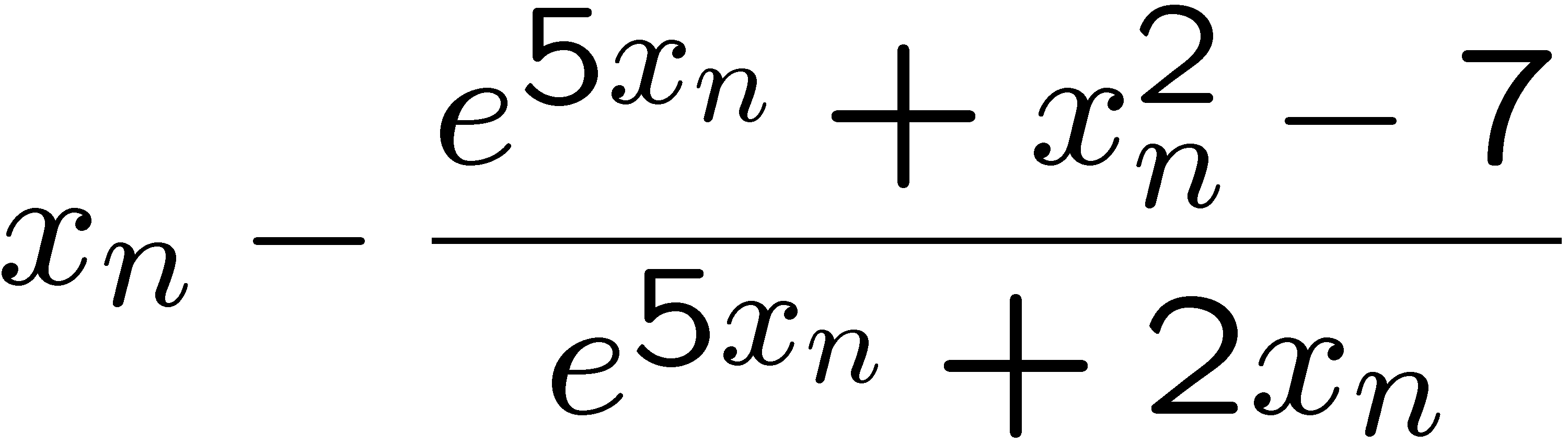 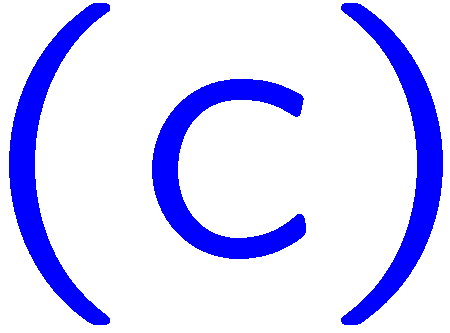 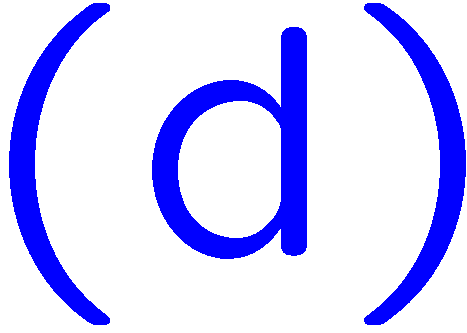 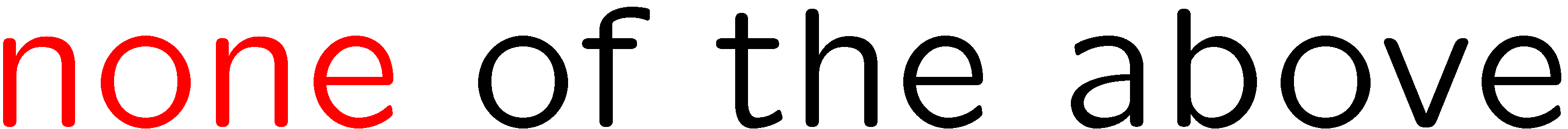 12
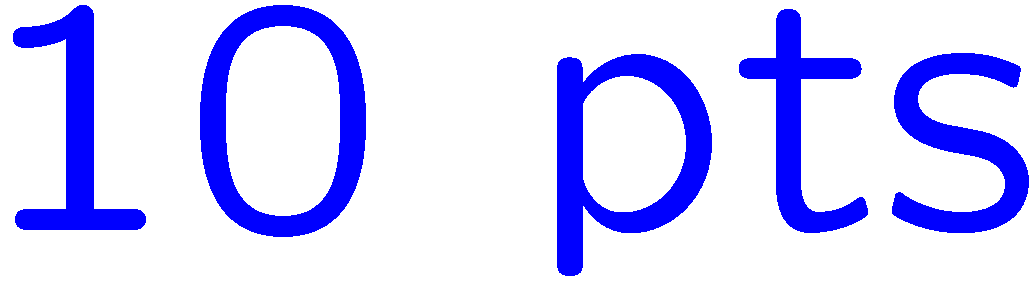 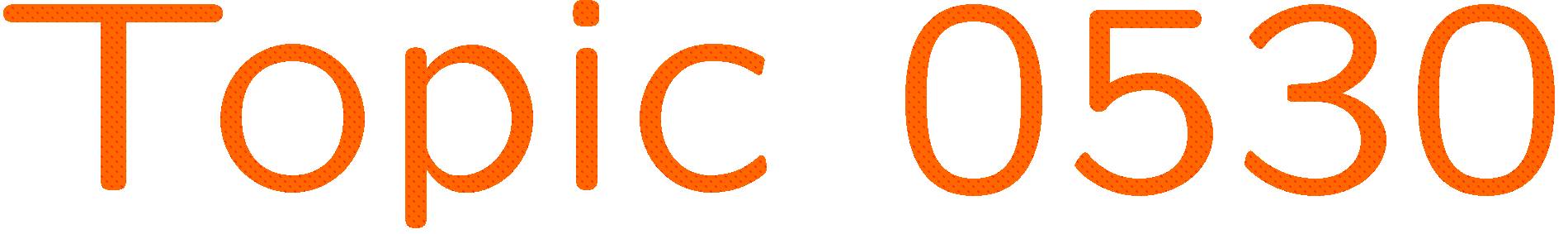 0 of 5
1+1=
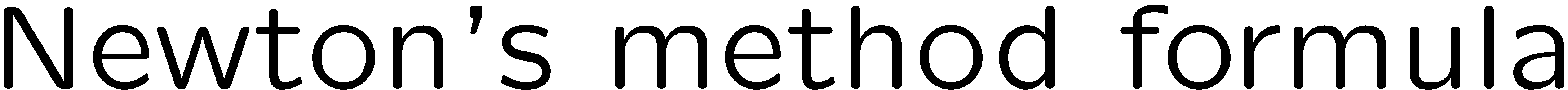 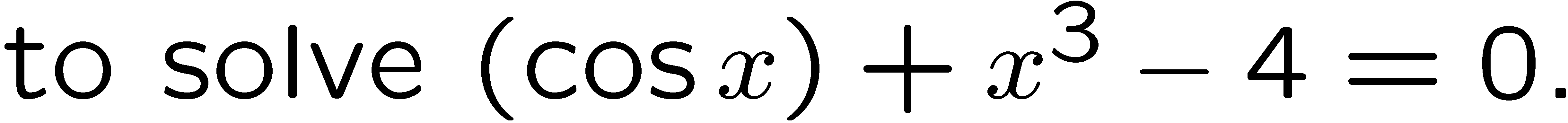 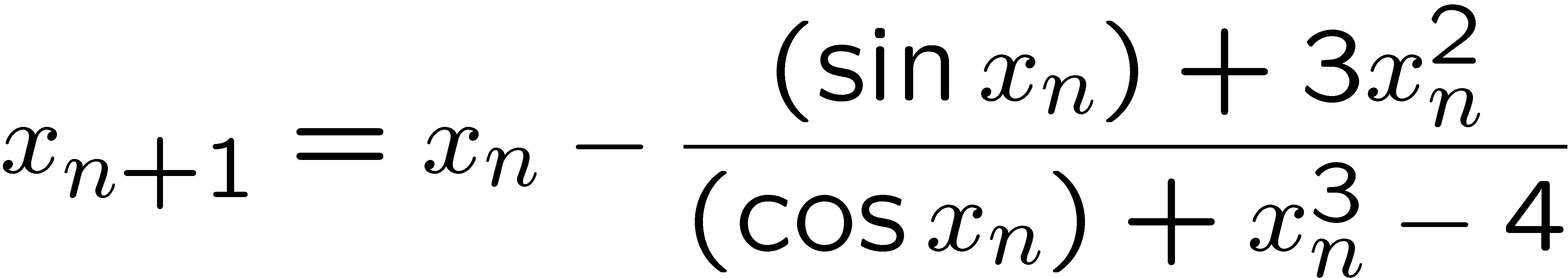 1
2
3
4
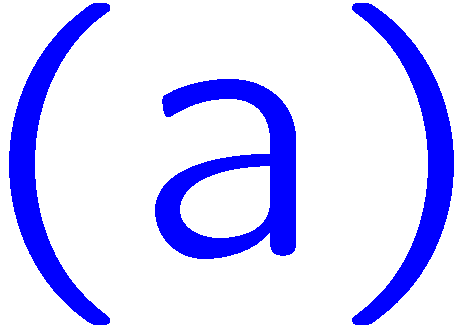 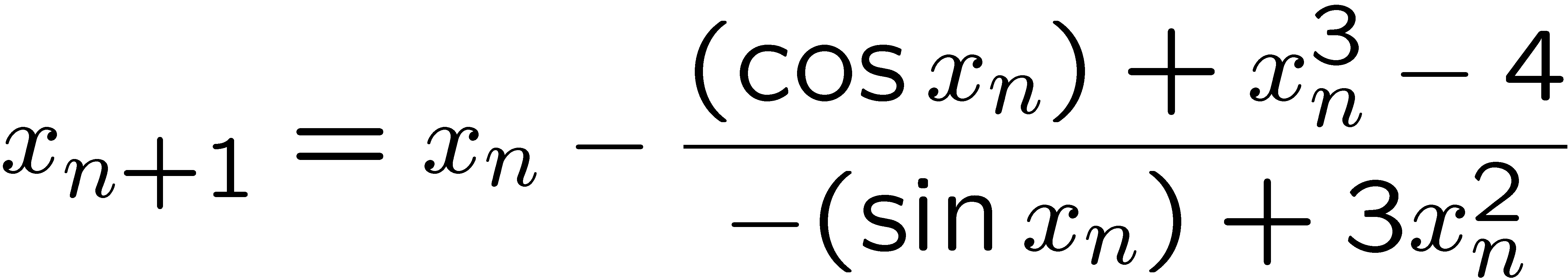 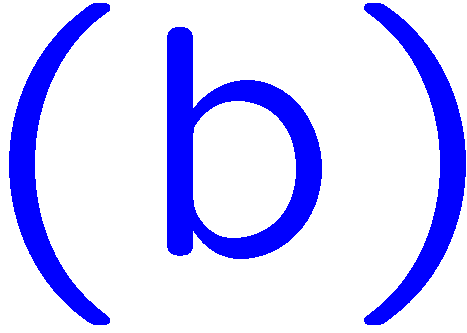 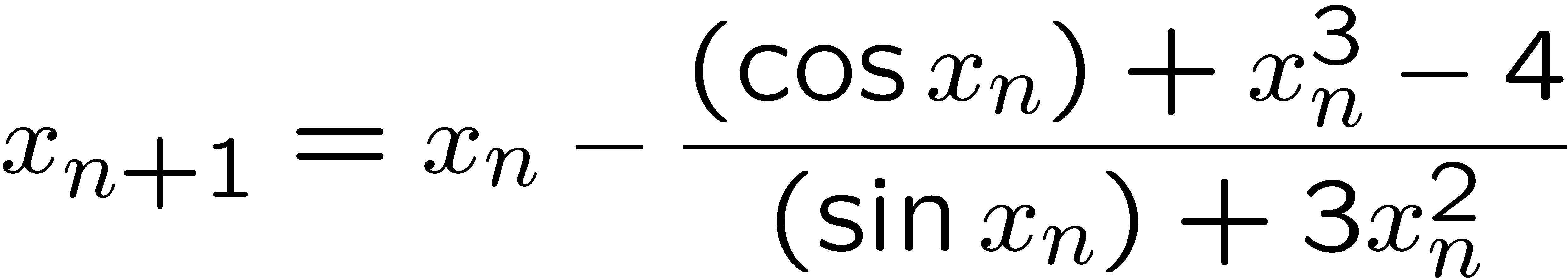 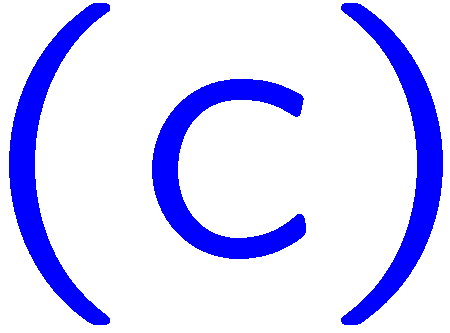 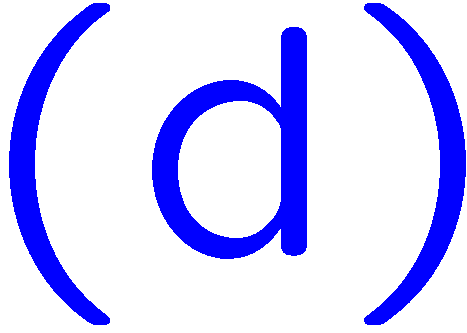 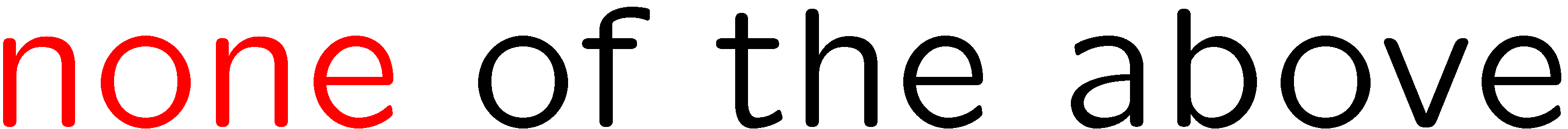 13
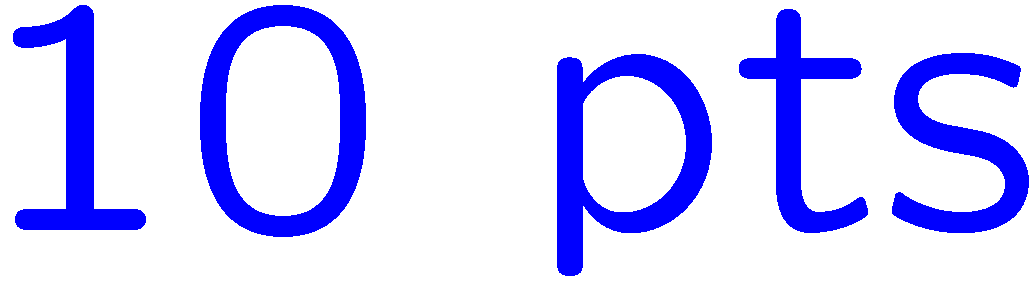 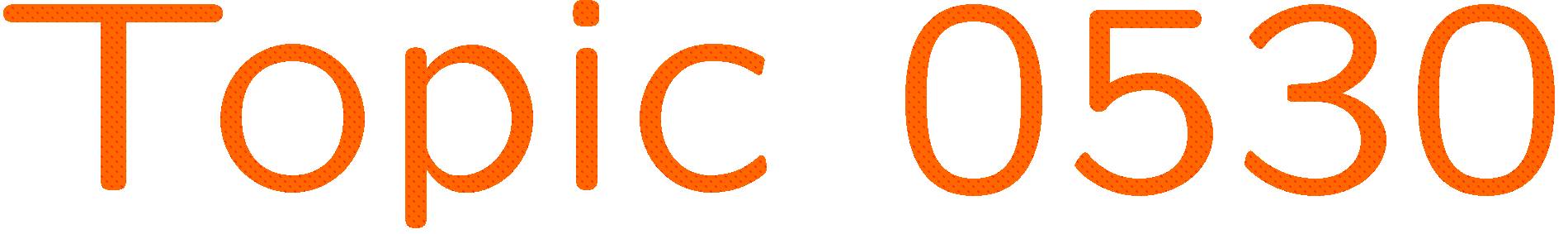 0 of 5
1+1=
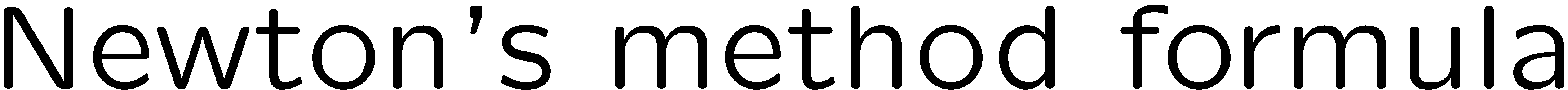 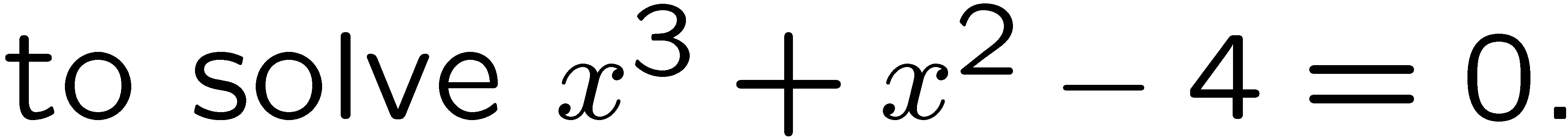 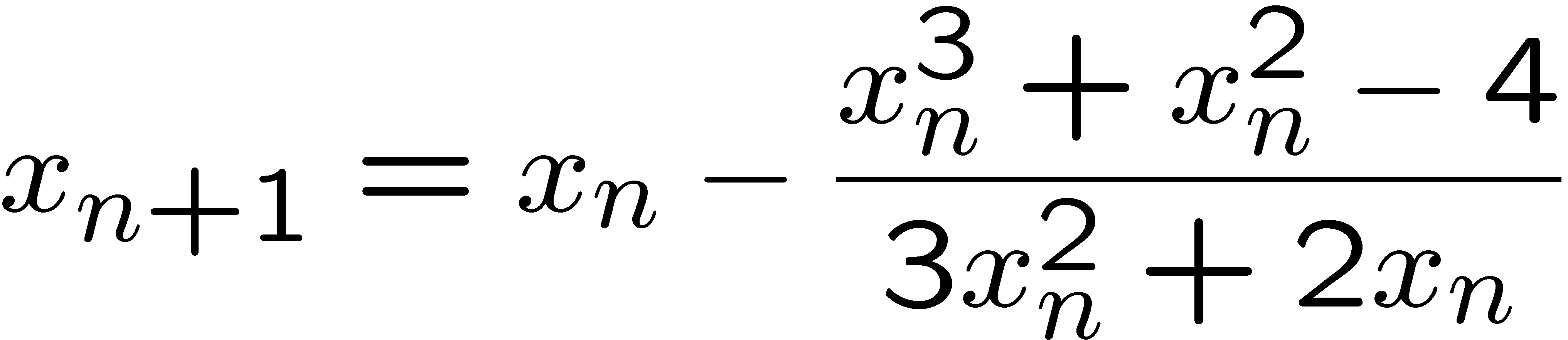 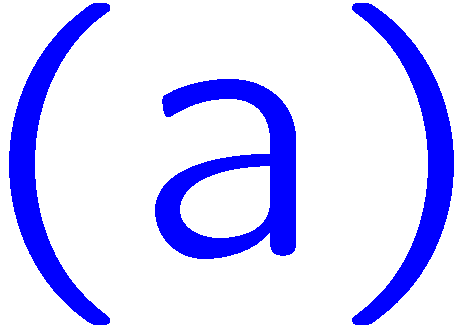 1
2
3
4
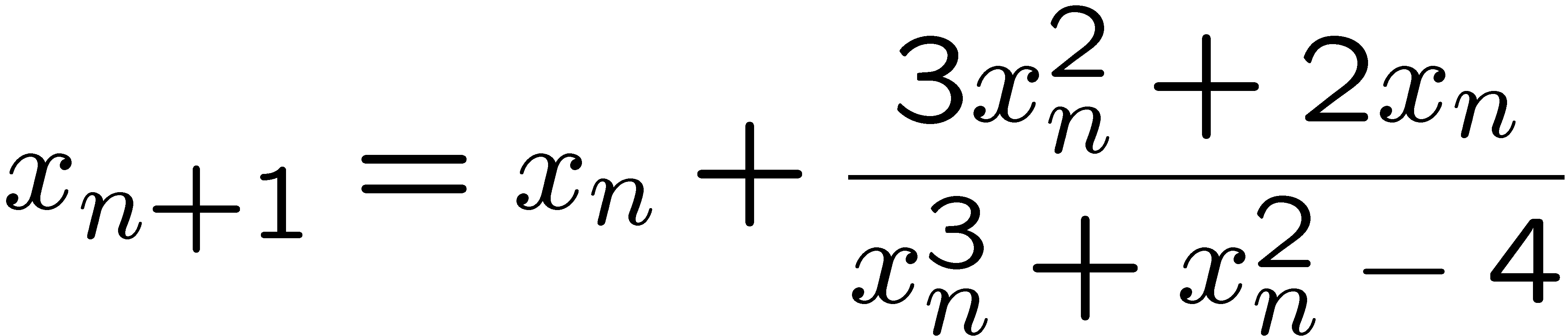 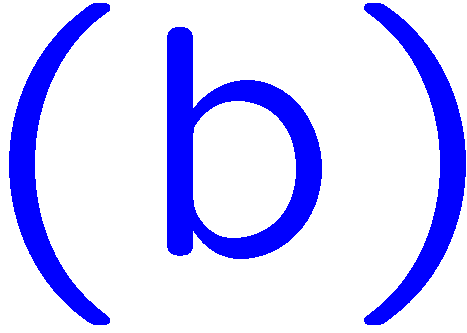 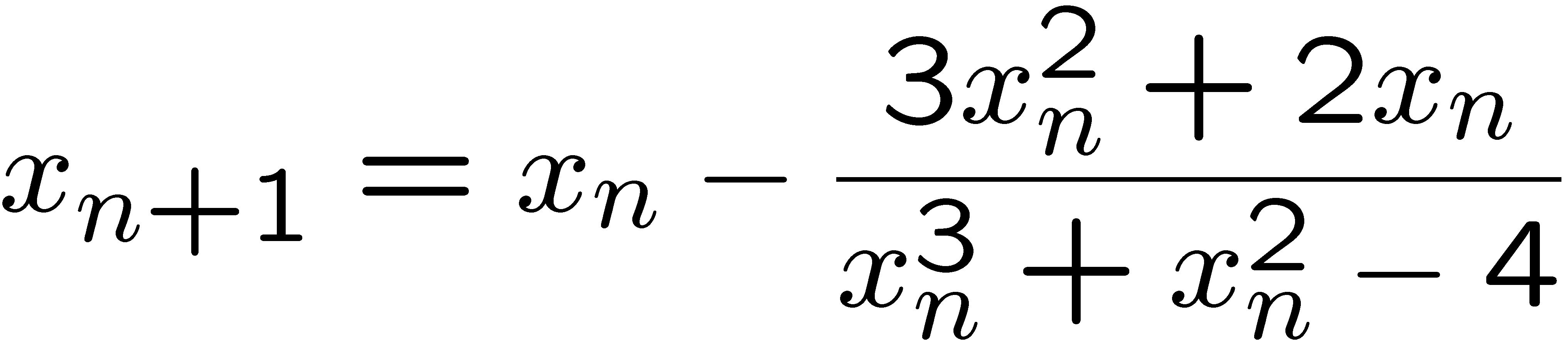 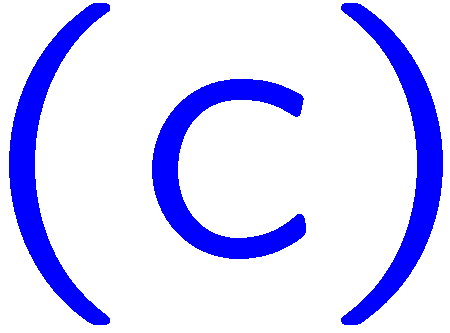 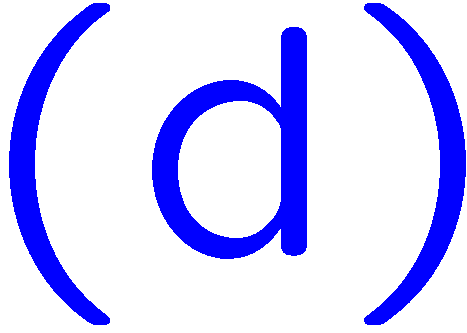 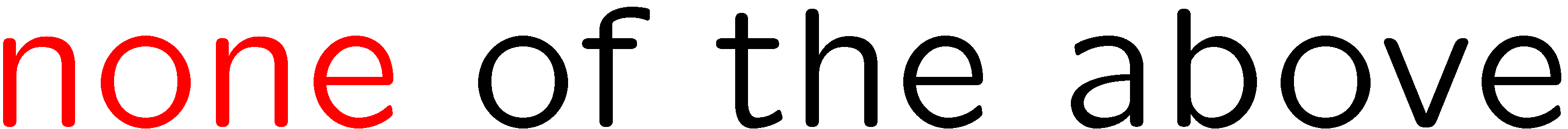 14
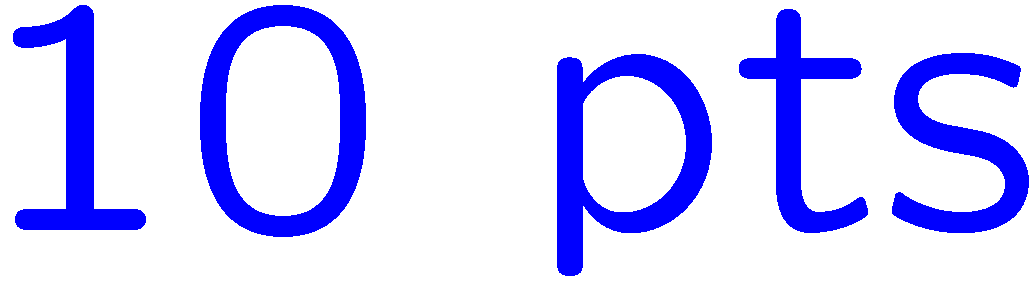 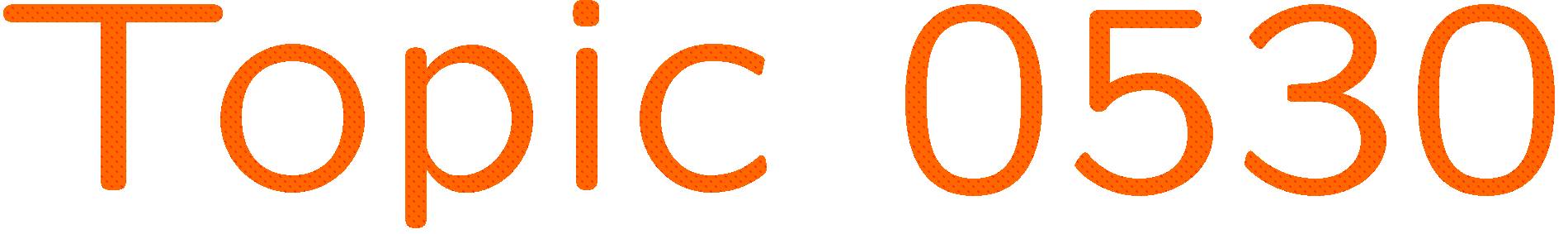 0 of 5
1+1=
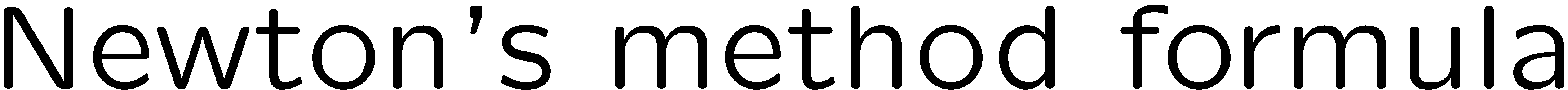 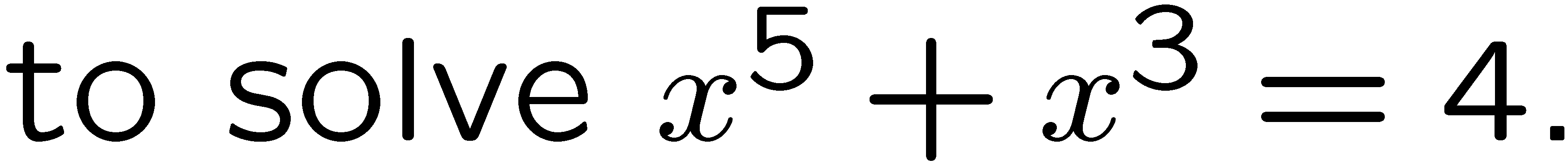 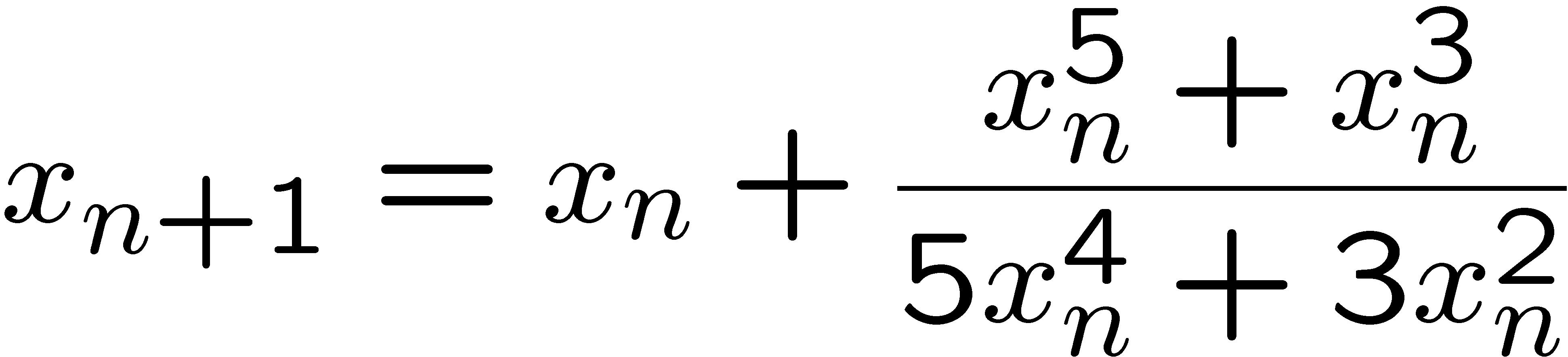 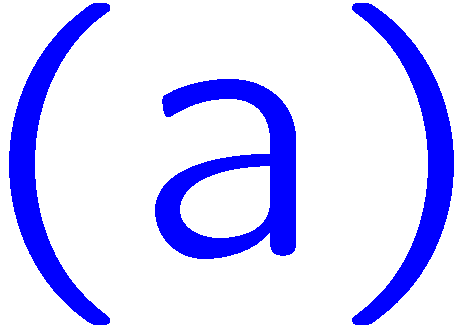 1
2
3
4
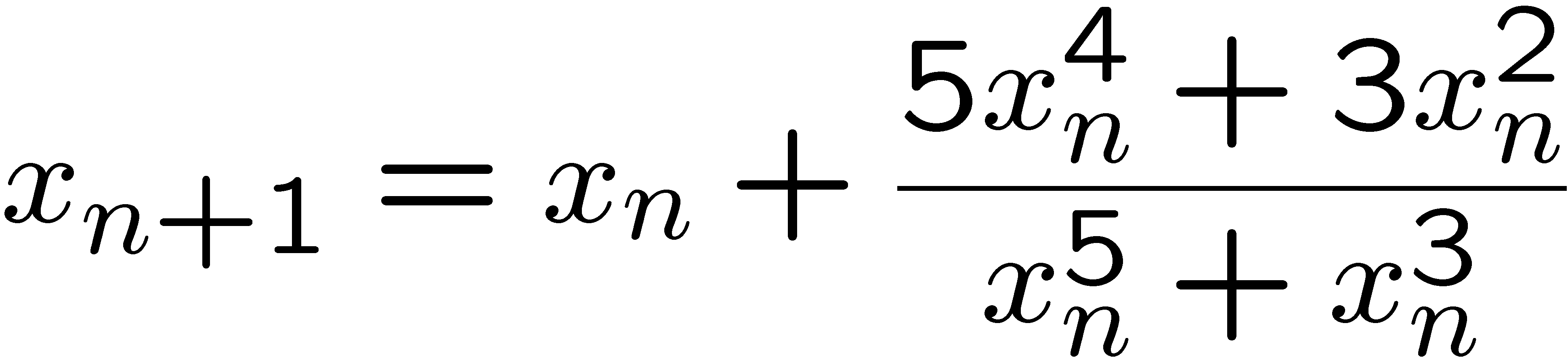 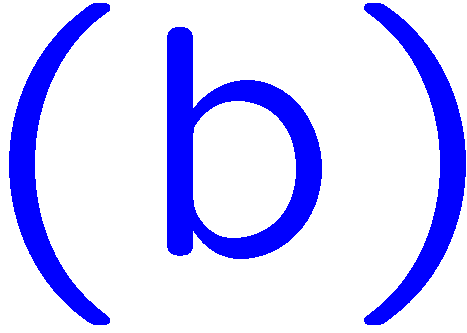 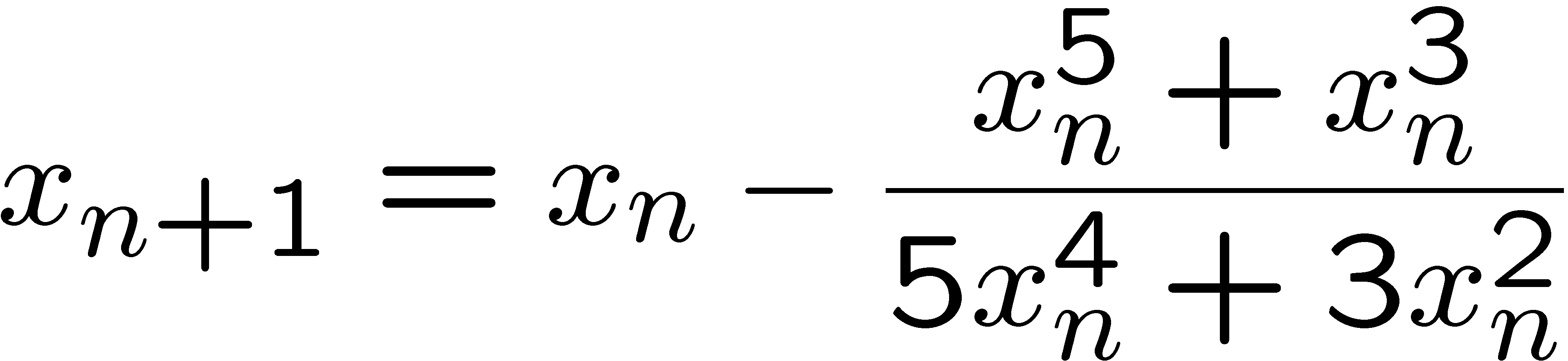 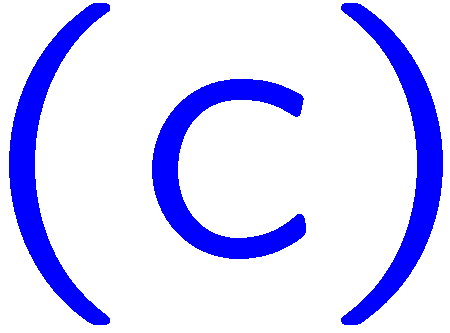 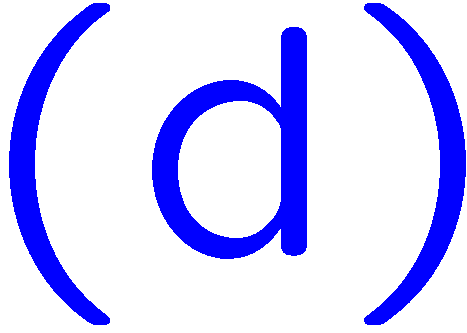 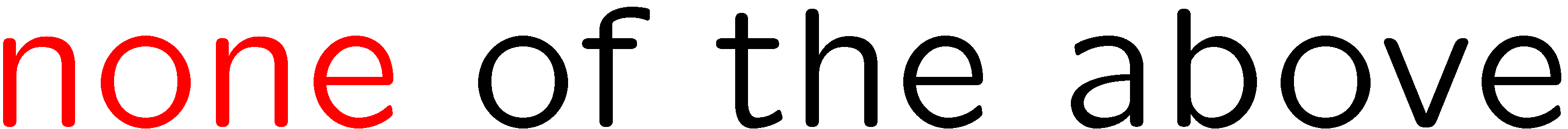 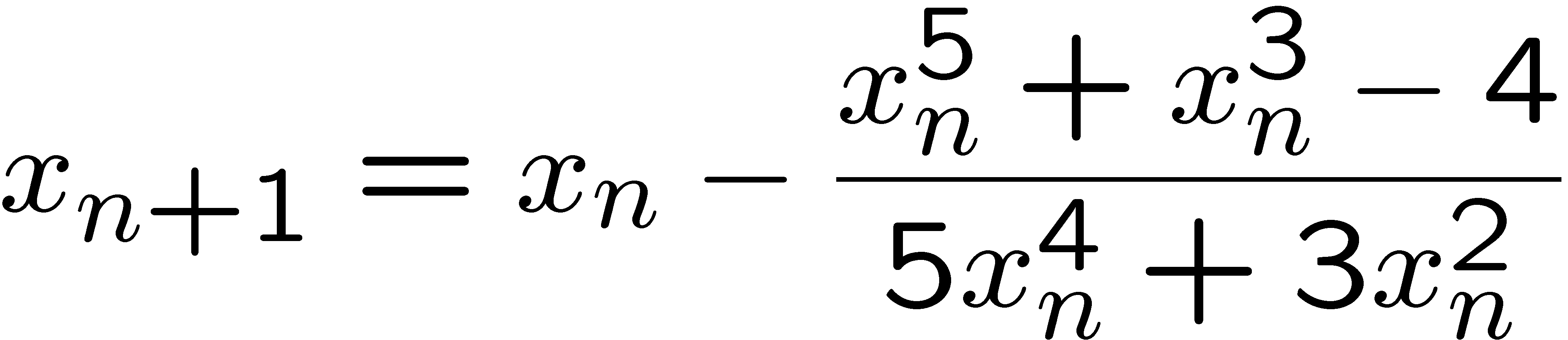 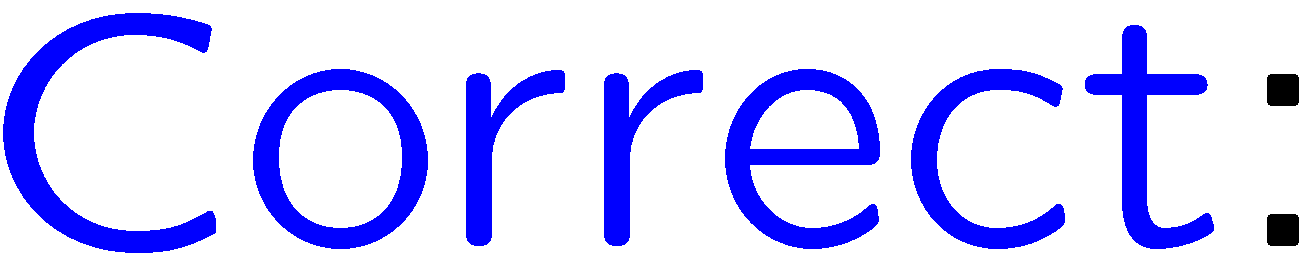 15
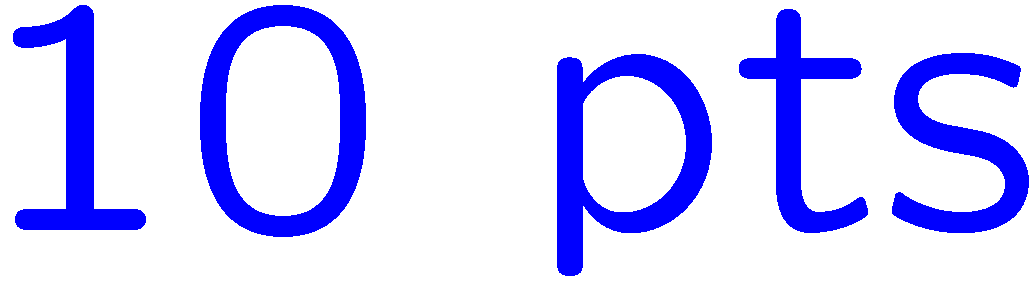 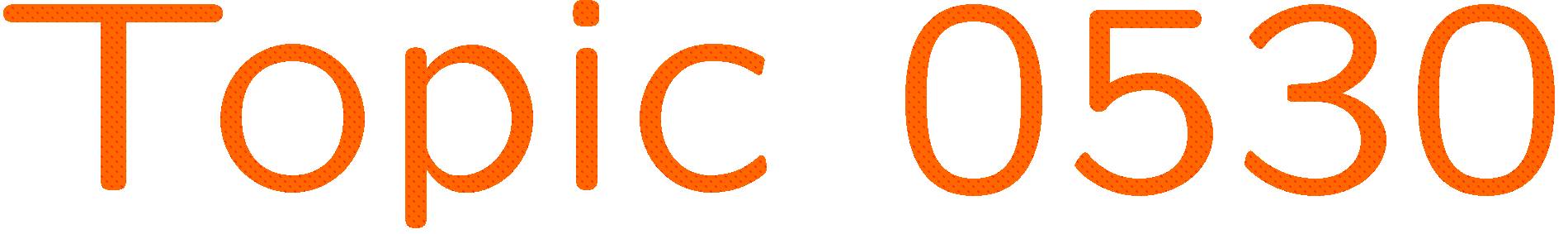 0 of 5
1+1=
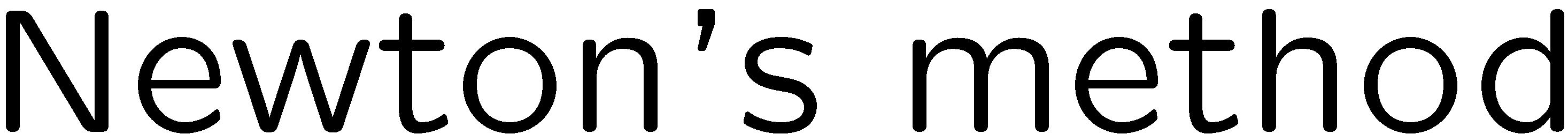 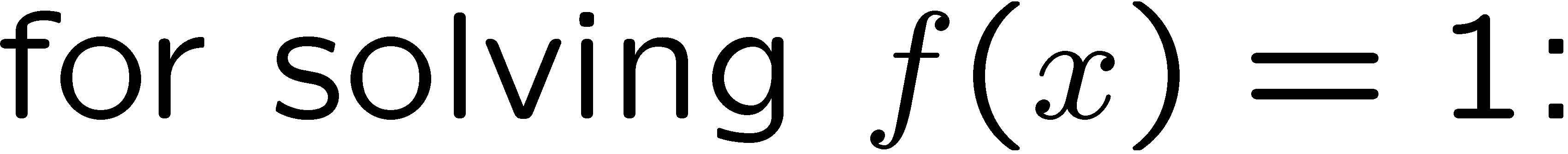 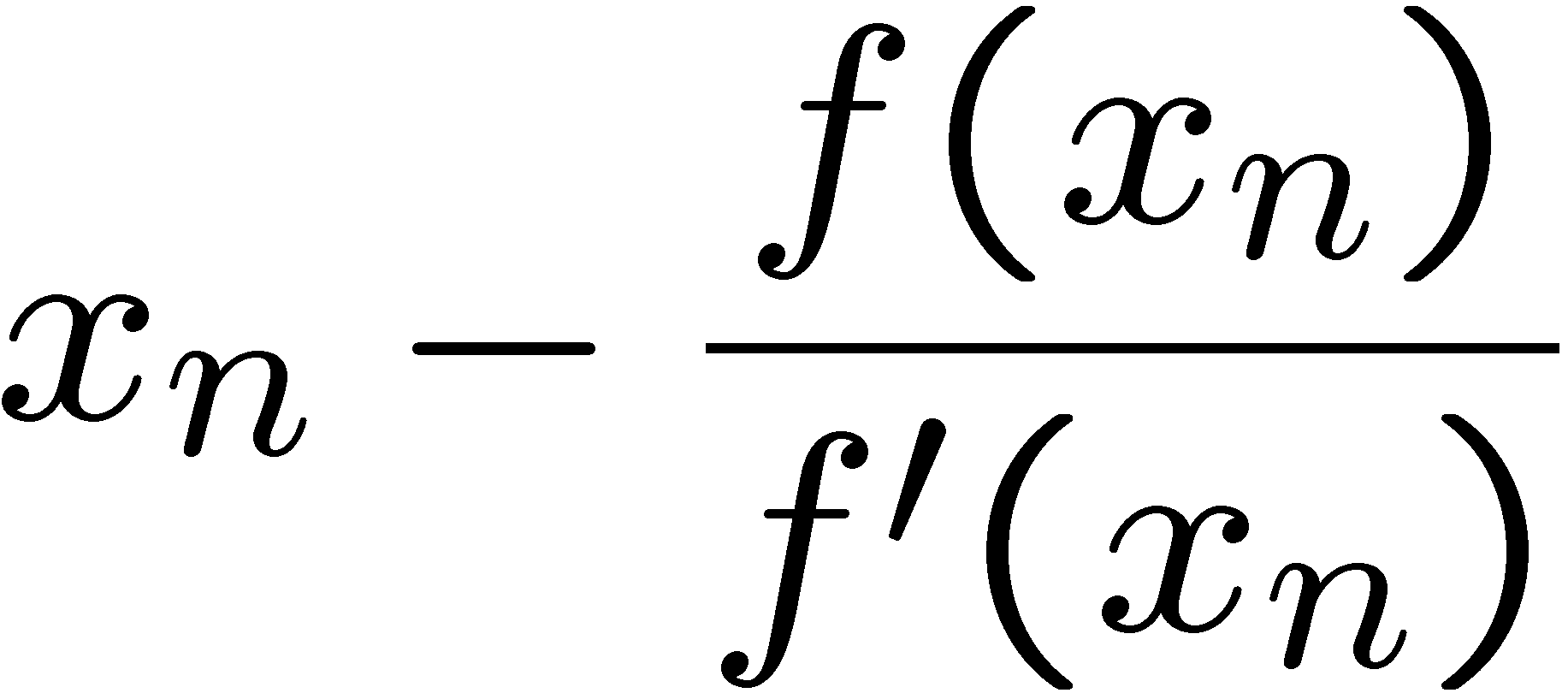 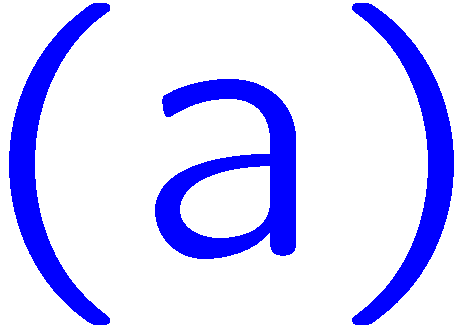 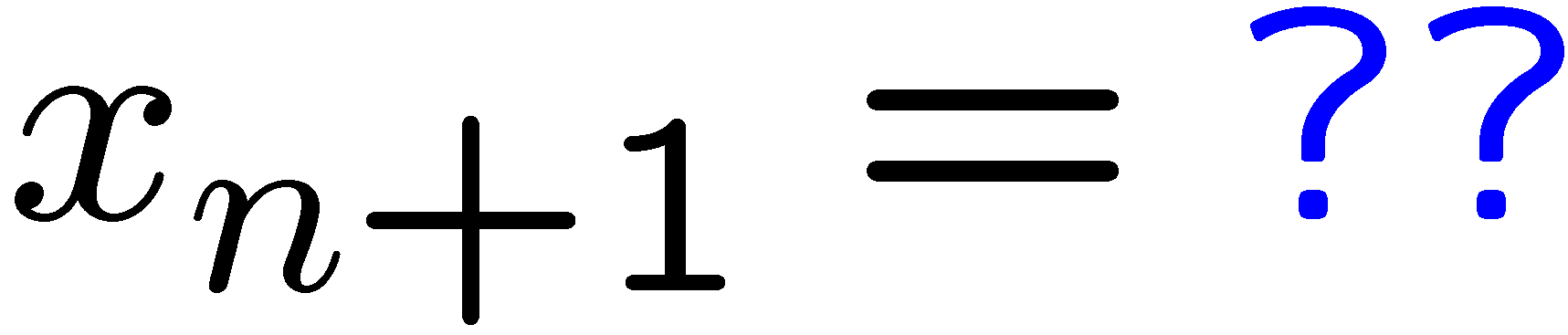 1
2
3
4
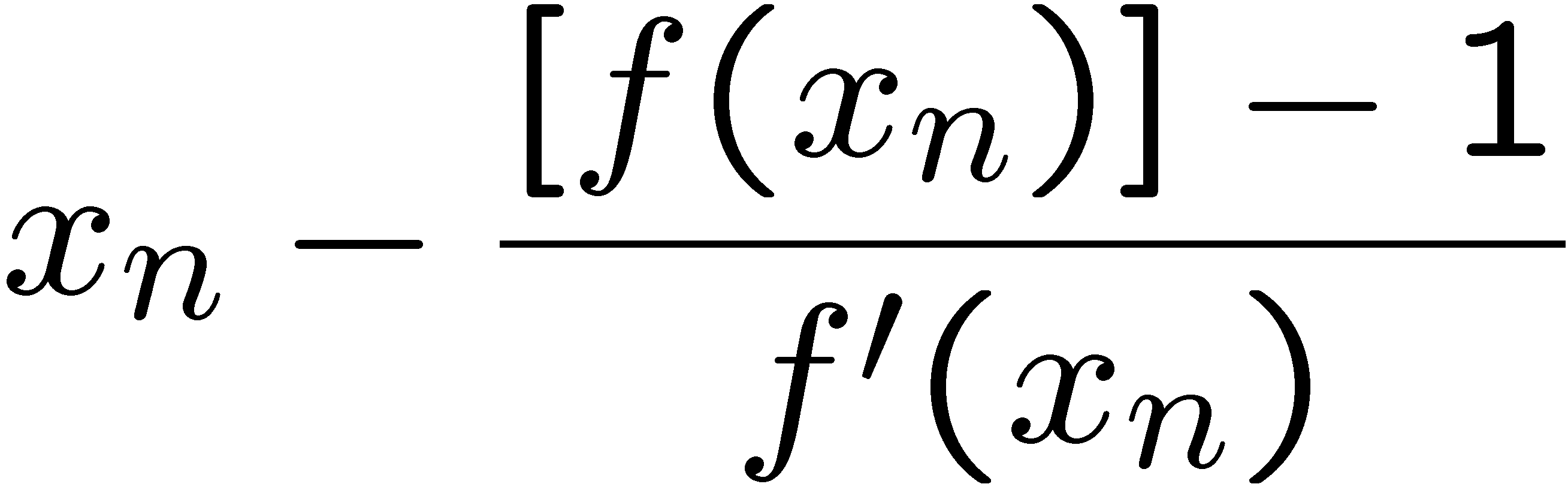 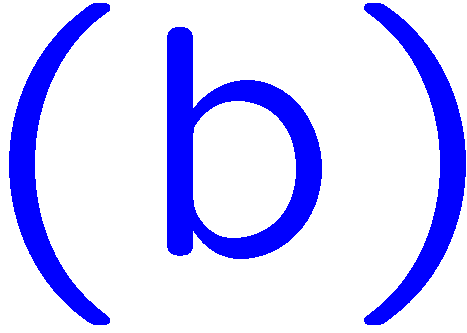 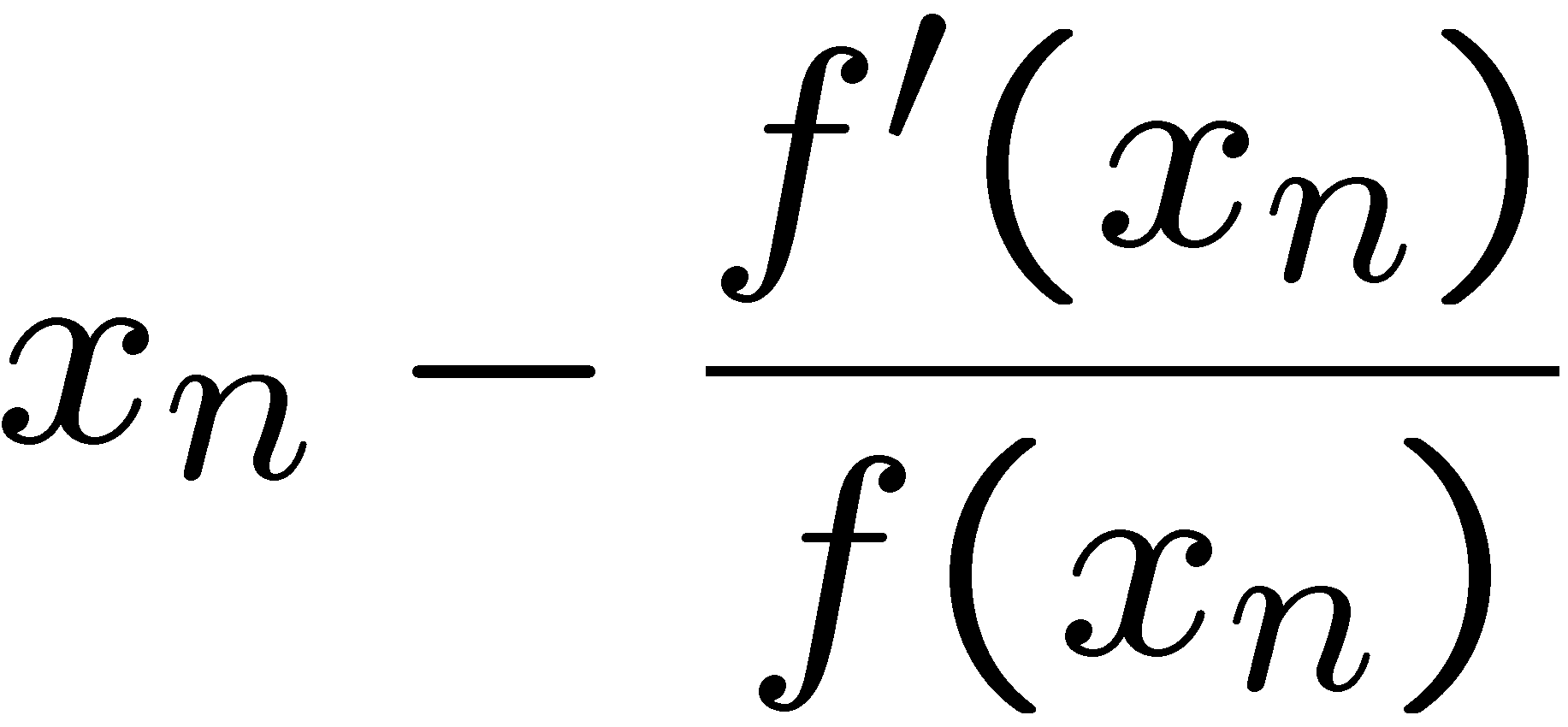 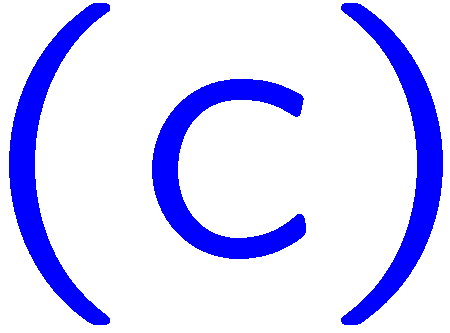 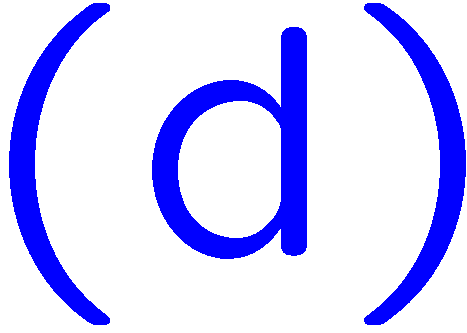 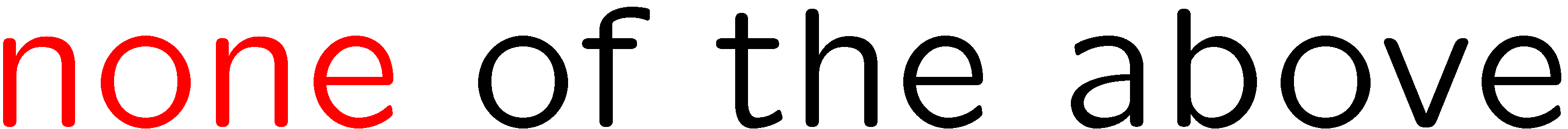 16
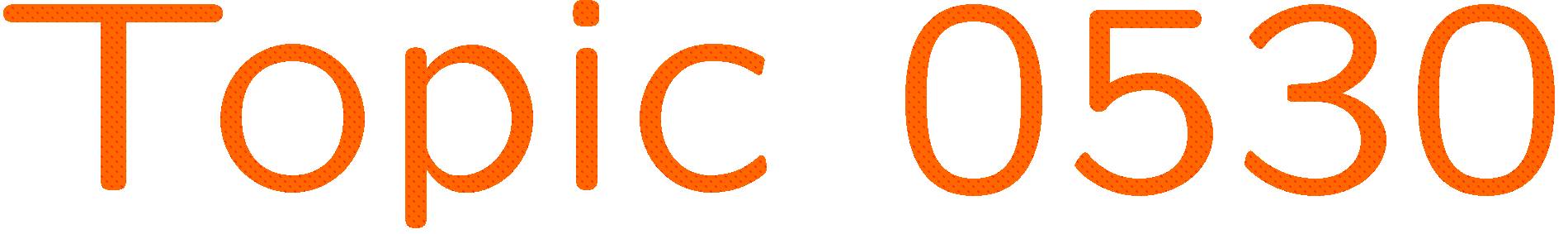 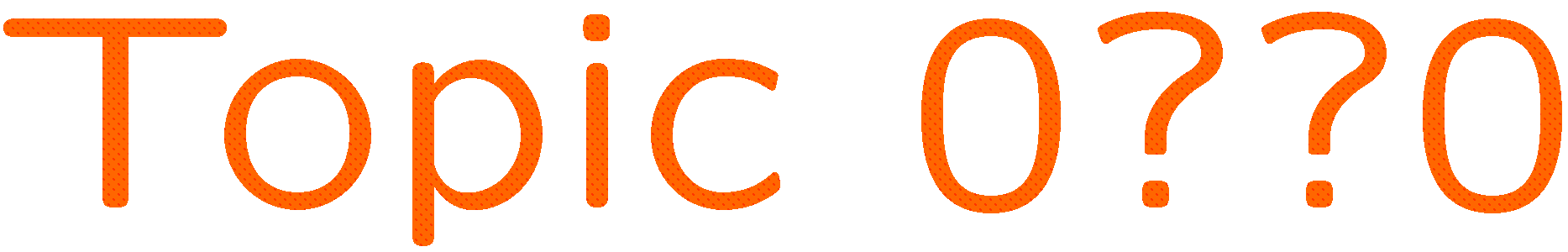 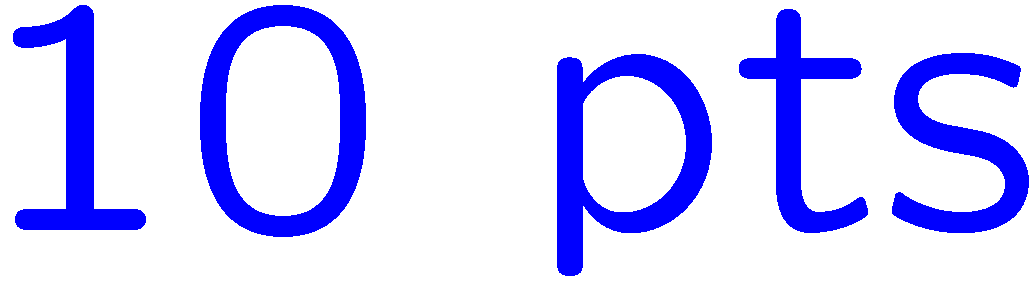 0 of 5
1+1=
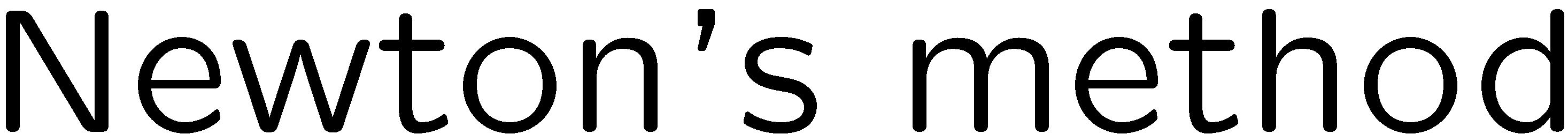 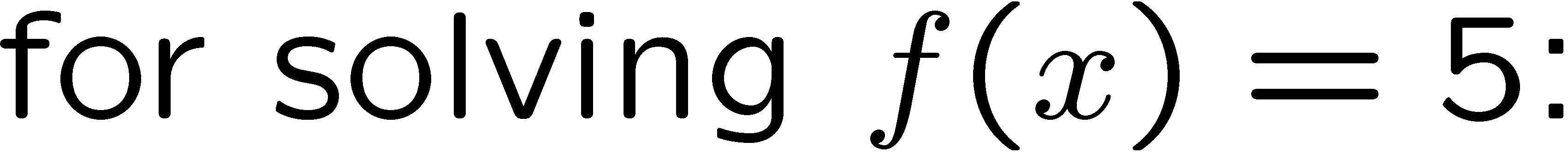 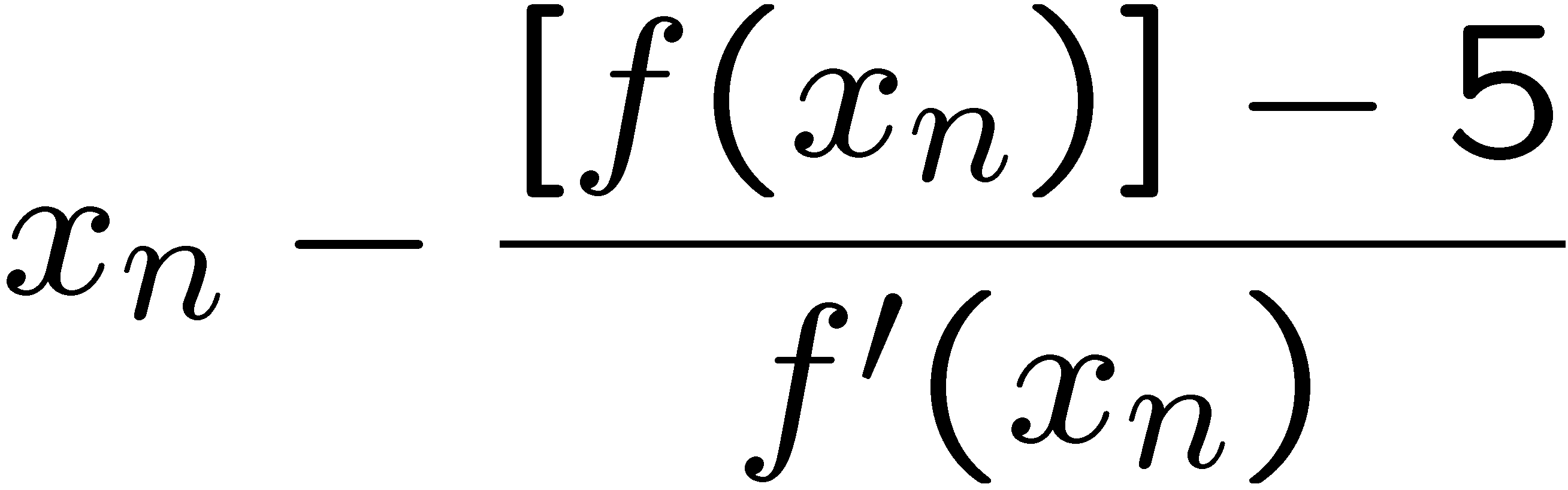 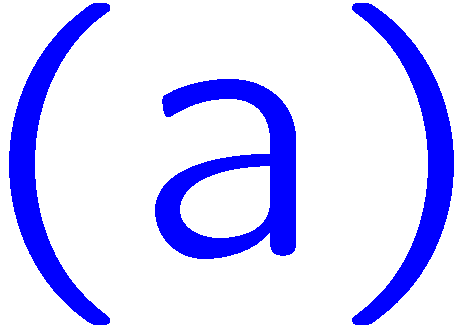 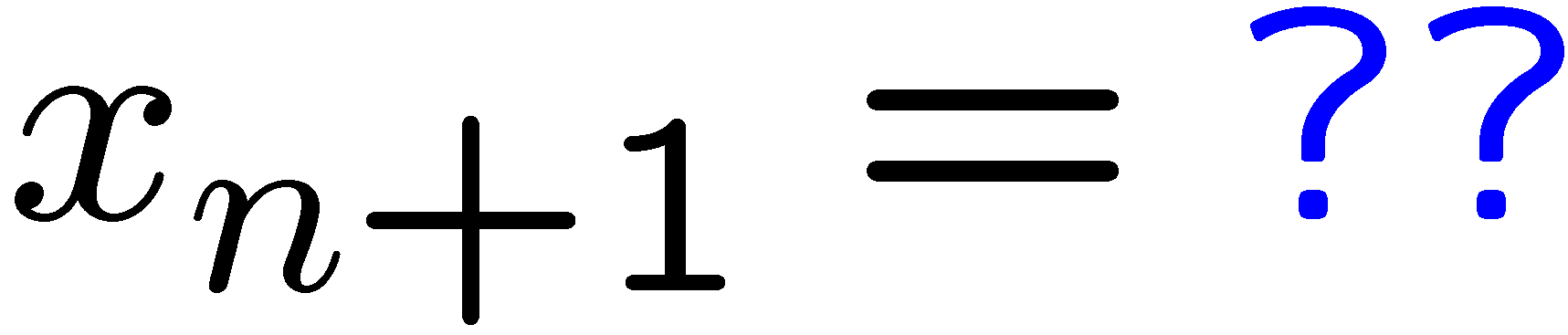 1
2
3
4
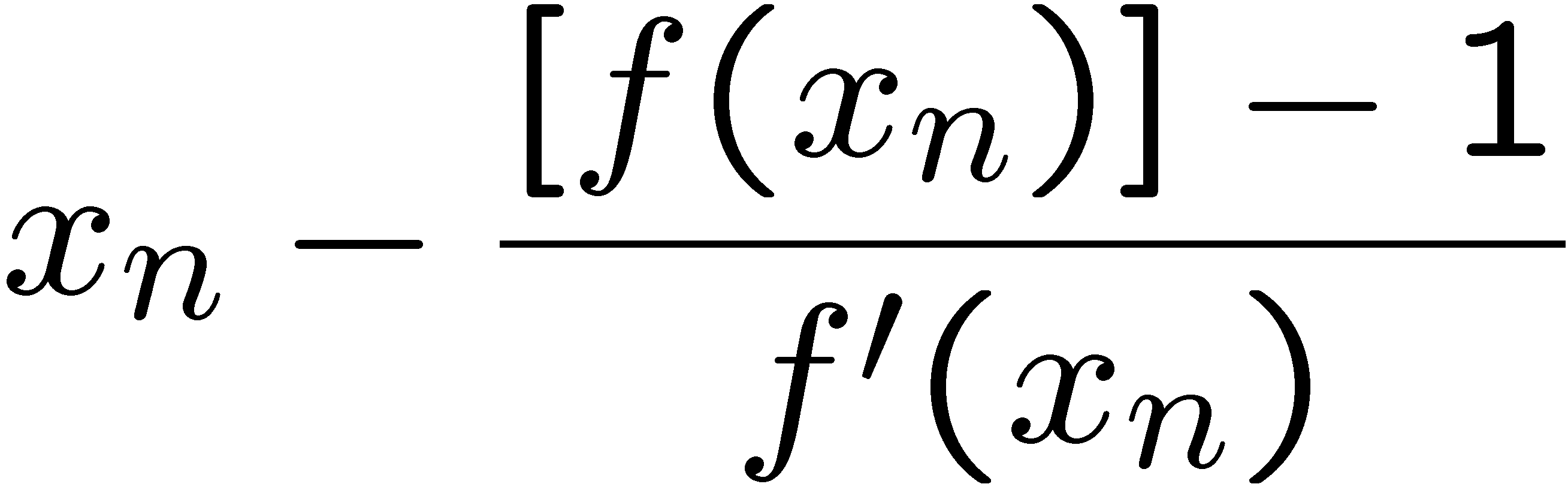 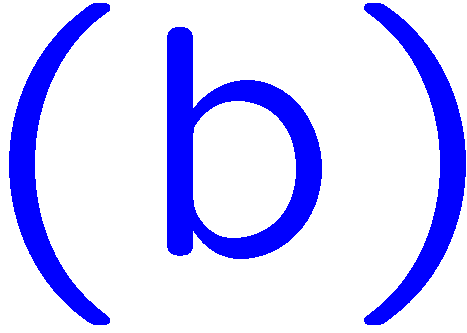 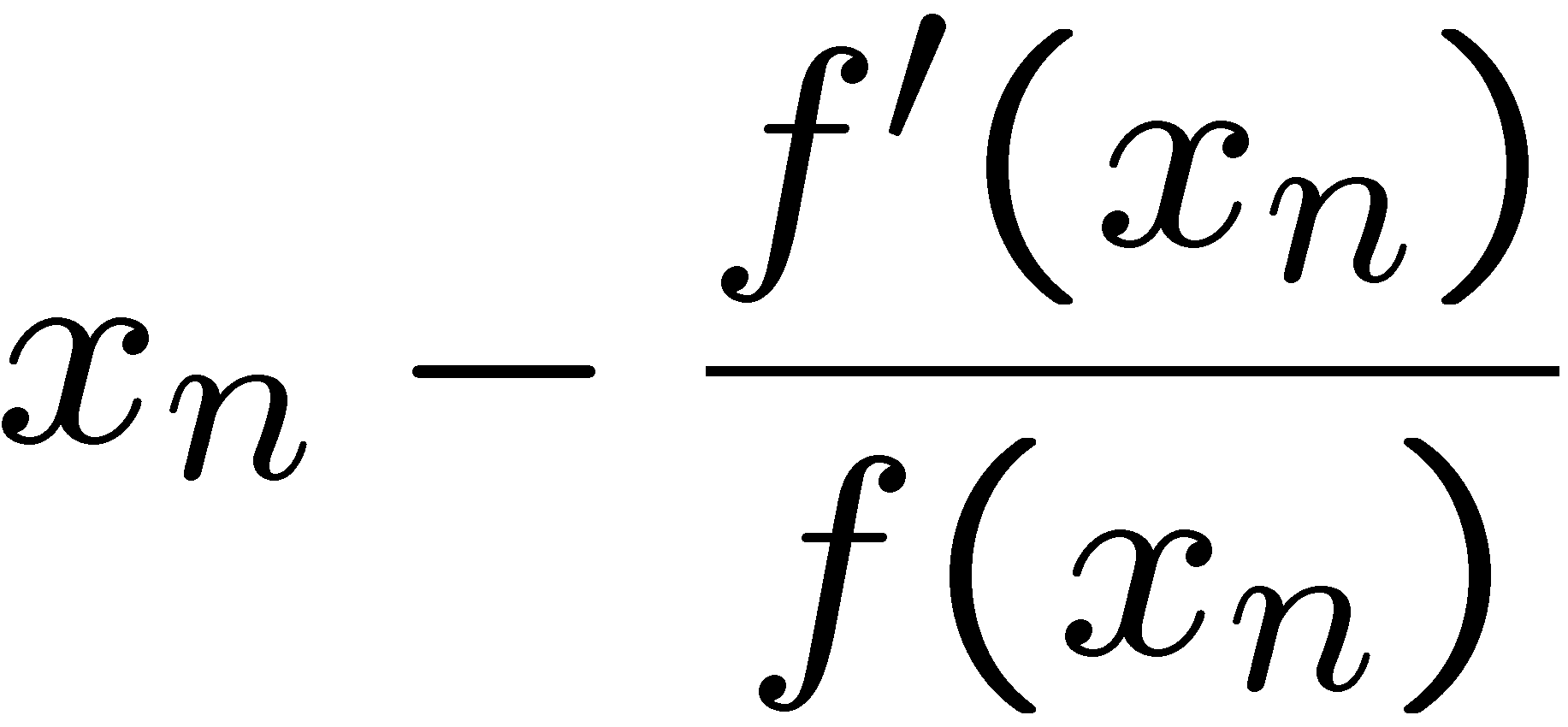 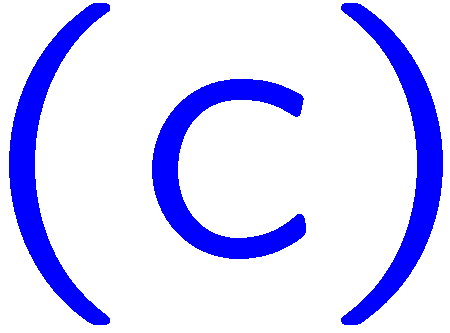 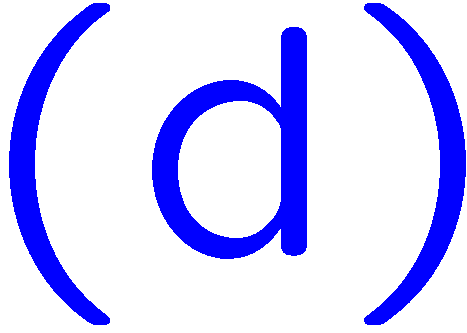 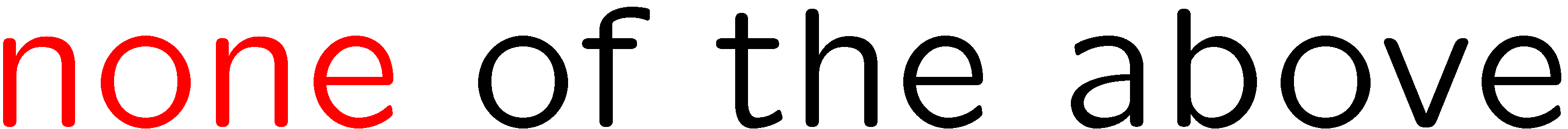 17
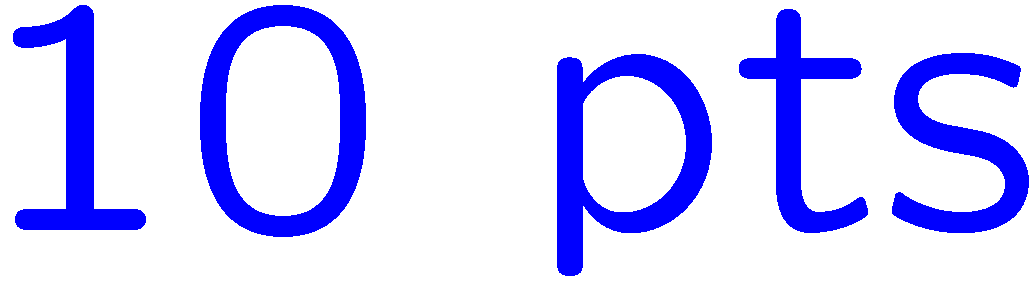 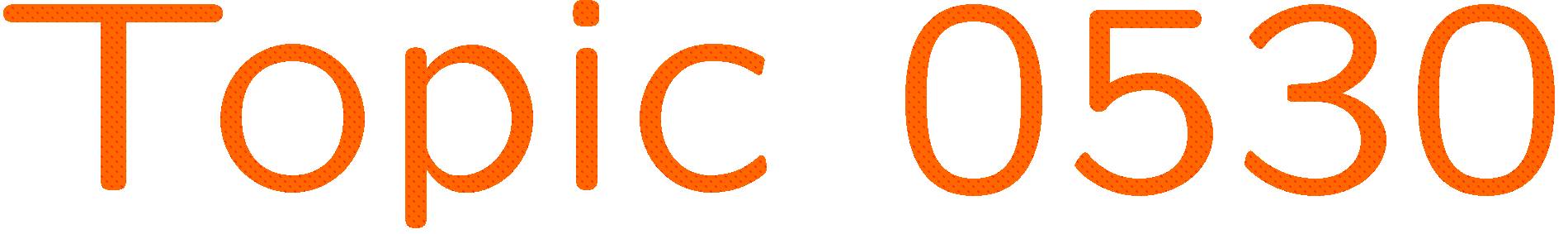 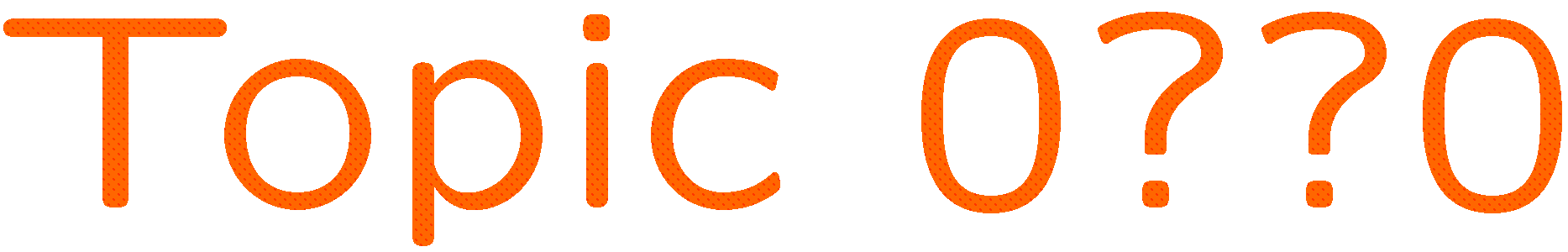 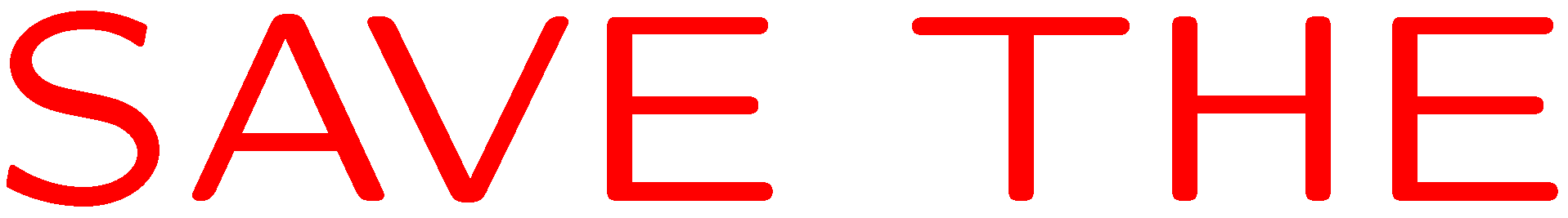 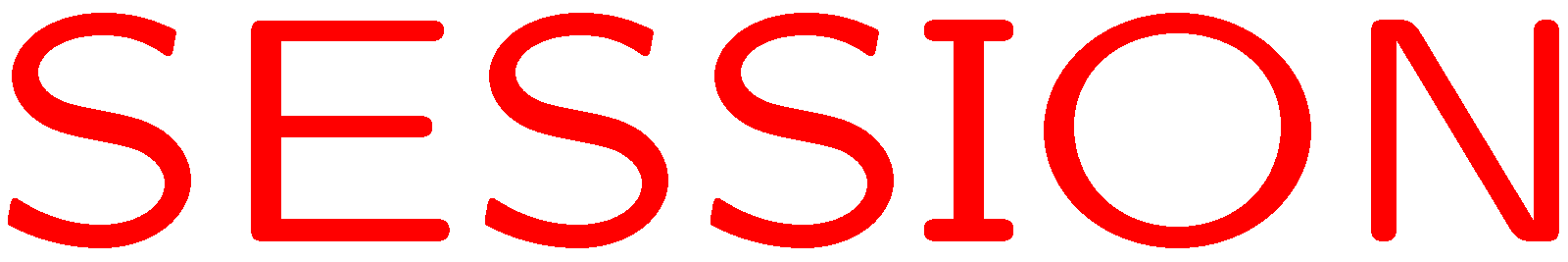 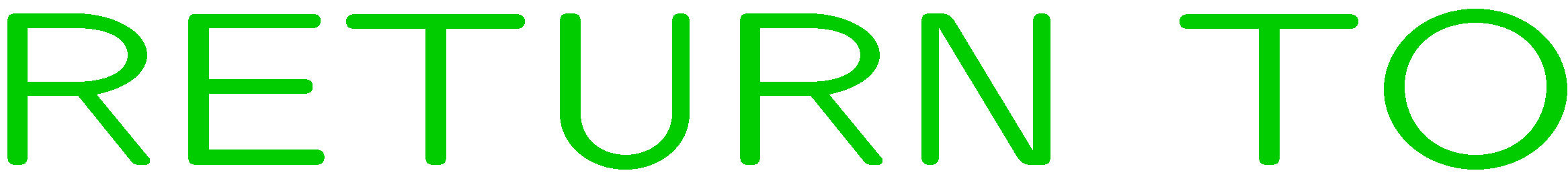 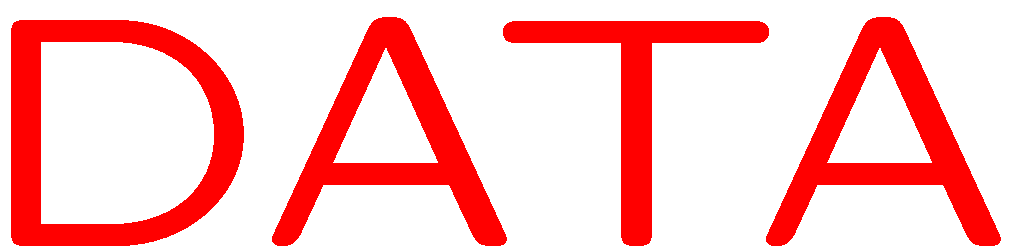 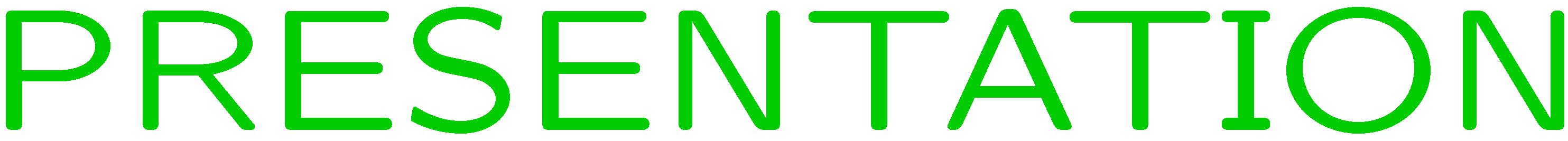